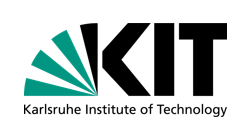 (Recent Advances in) Responsible Quantum Technologies
20.06.2024
Zeki C. Seskir
Karlsruhe Institute of Technology (KIT)
Institute for Technology Assessment and Systems Analysis (ITAS)
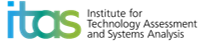 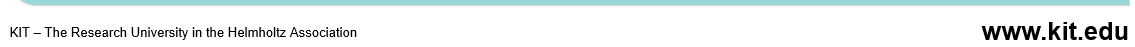 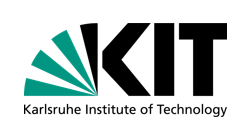 Outline
Introduction: ITAS and QuTec
Responsible (and Irresponsible) Tech. Development
Responsible QT Efforts (by others)
Collingridge Dilemma, Path-dependency, and TEP
Social acceptance and understanding of QT
Concluding Remarks
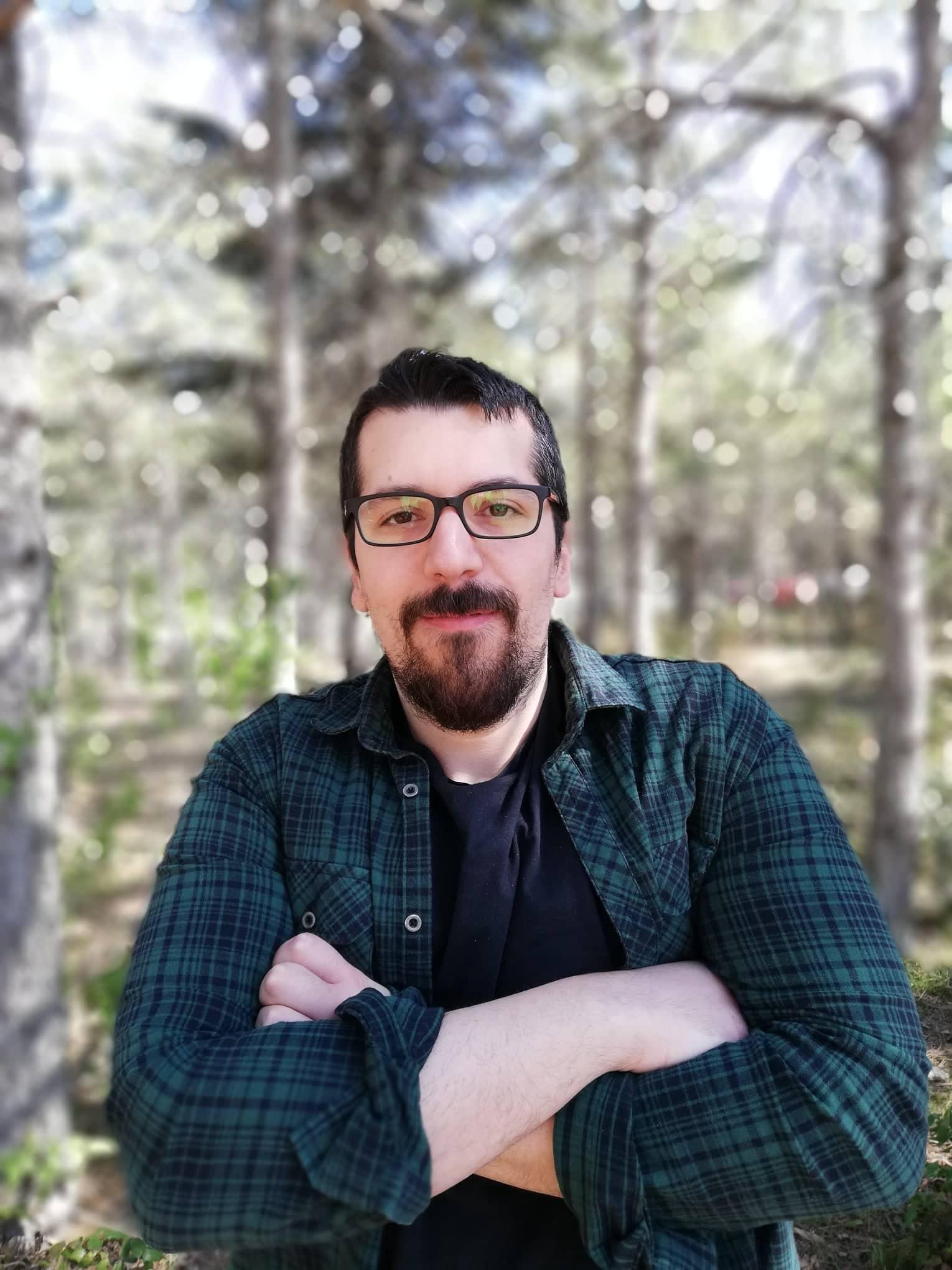 Email: zeki.seskir@kit.edu

LinkedIn: Zeki Seskir
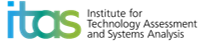 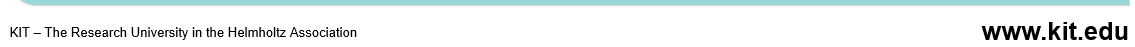 Disclaimer: Technology Assessment in English/German
Institute for Technology Assessment and Systems Analysis
Institut für Technikfolgen­abschätzung und System­analyse (ITAS)

intended and unintended consequences & acceptability of future technological developments
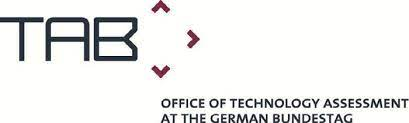 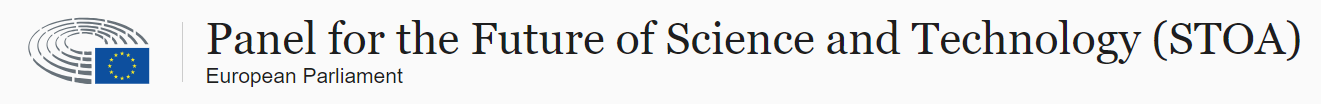 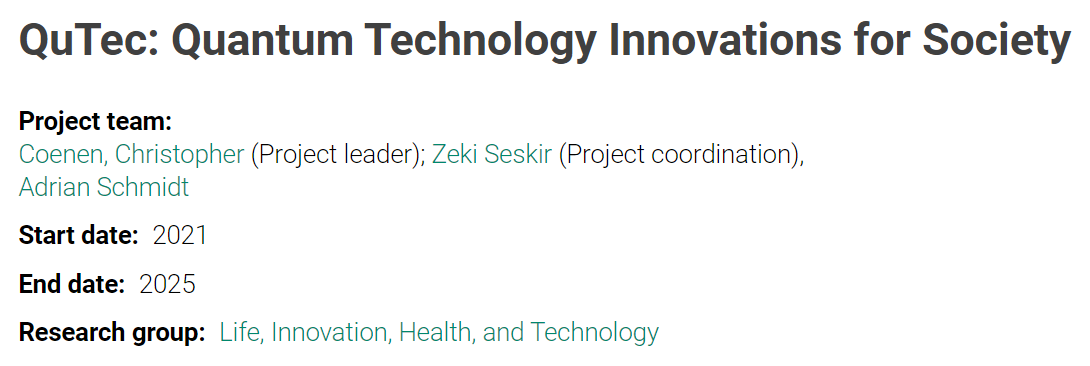 Three main topics:
Landscaping of the QT Ecosystem(s)
Education and Outreach Research in QT
Concept Exploration and Operationalization for ELSA Research on QT
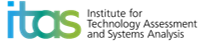 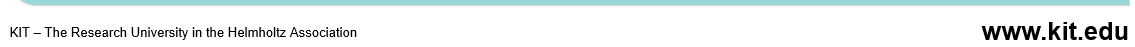 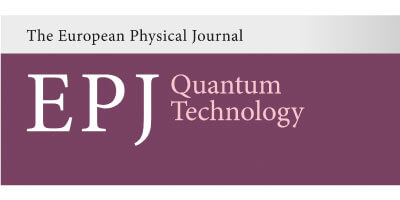 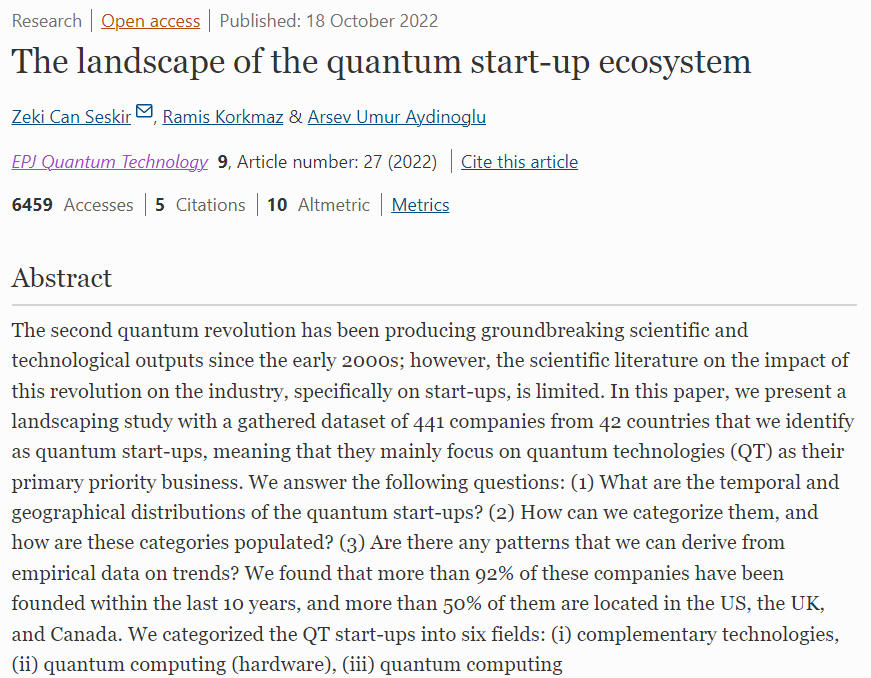 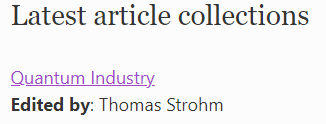 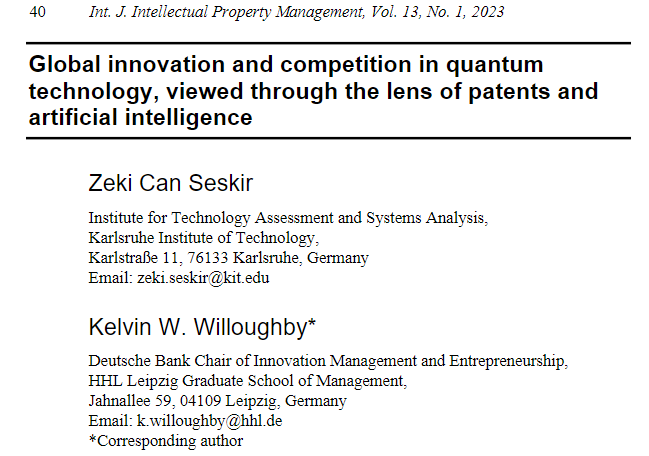 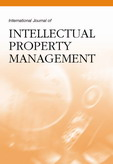 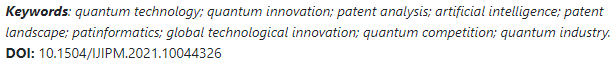 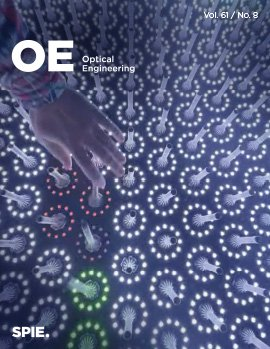 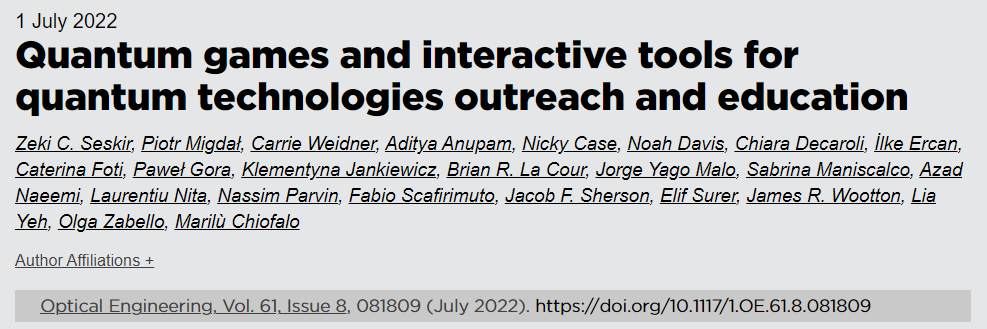 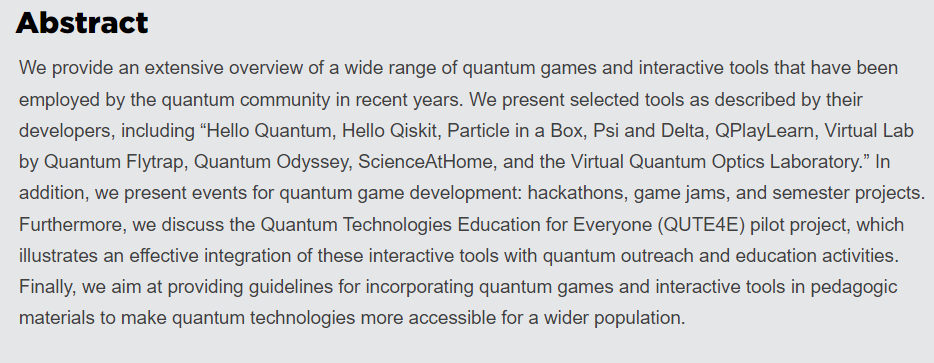 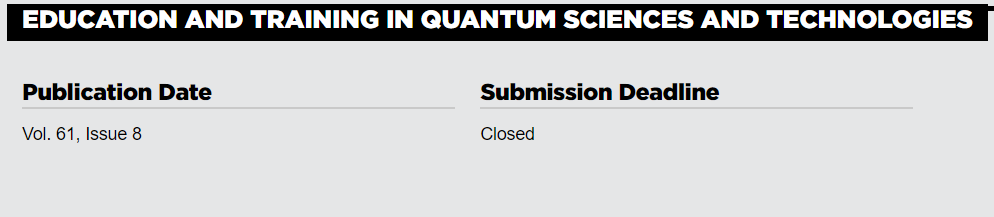 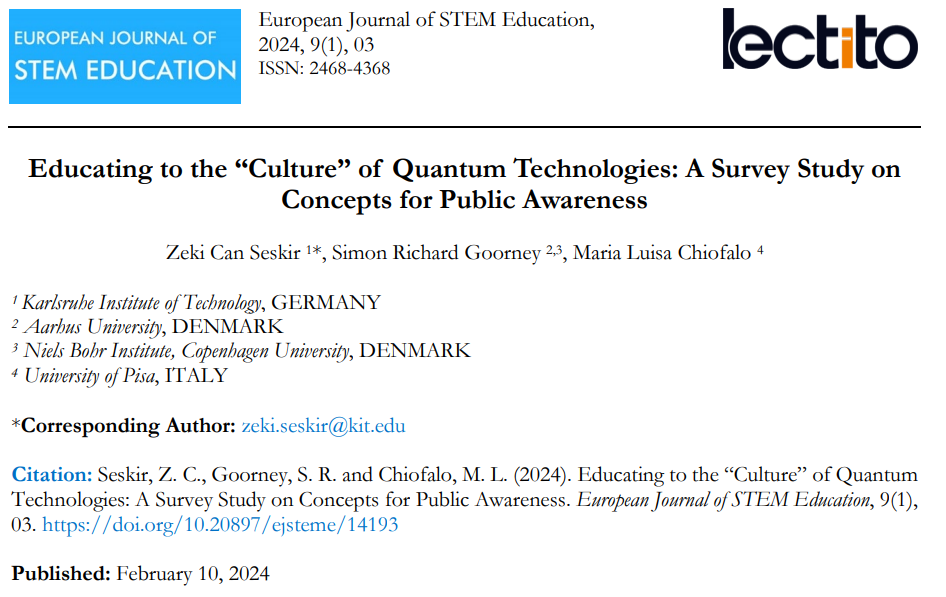 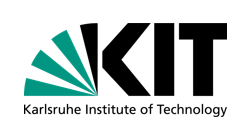 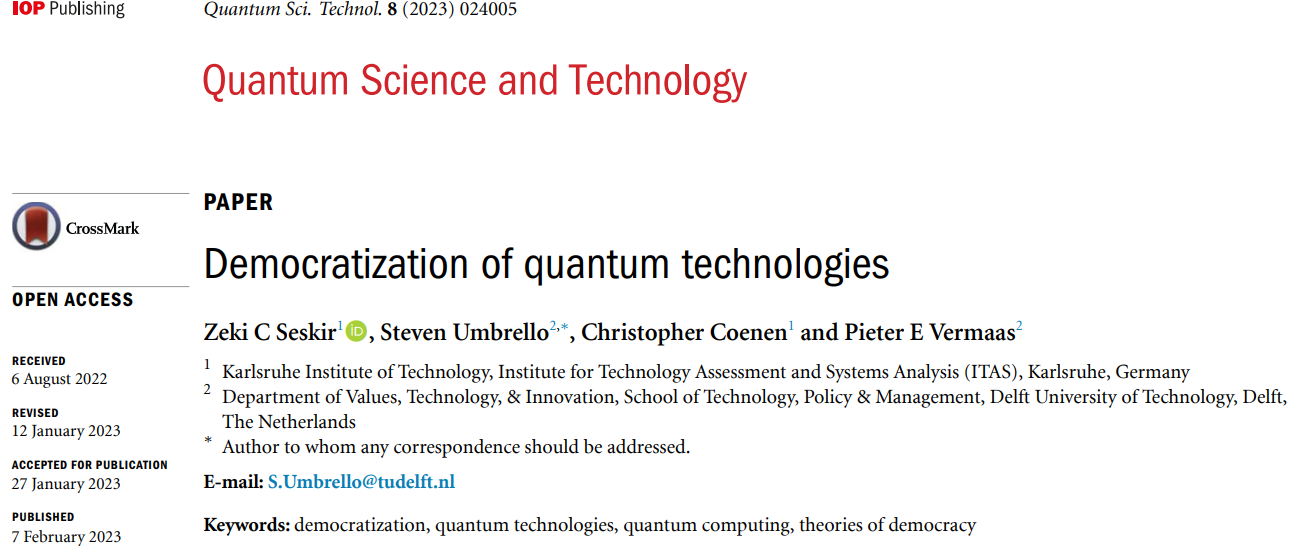 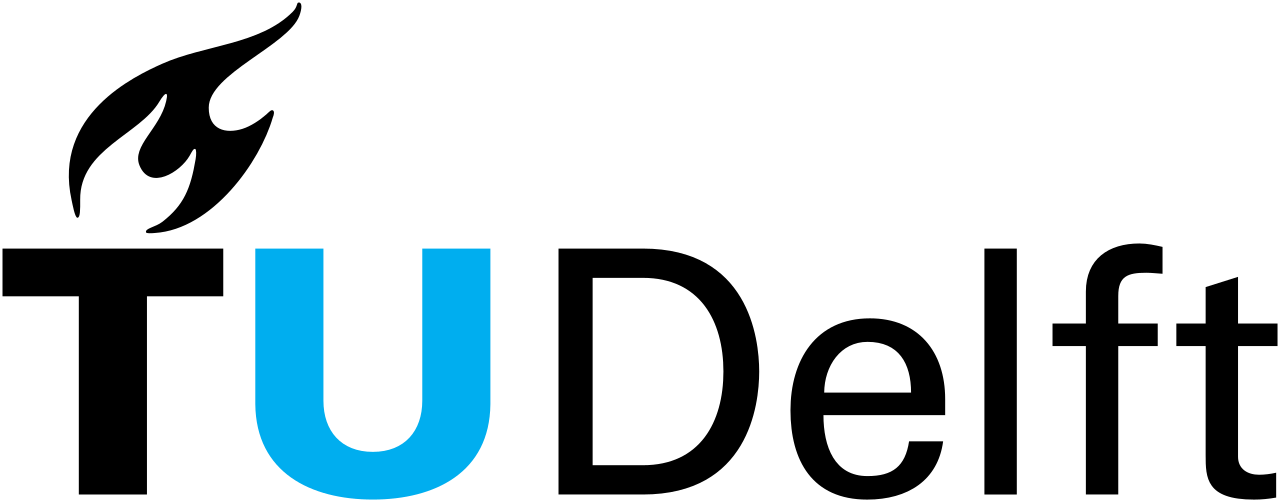 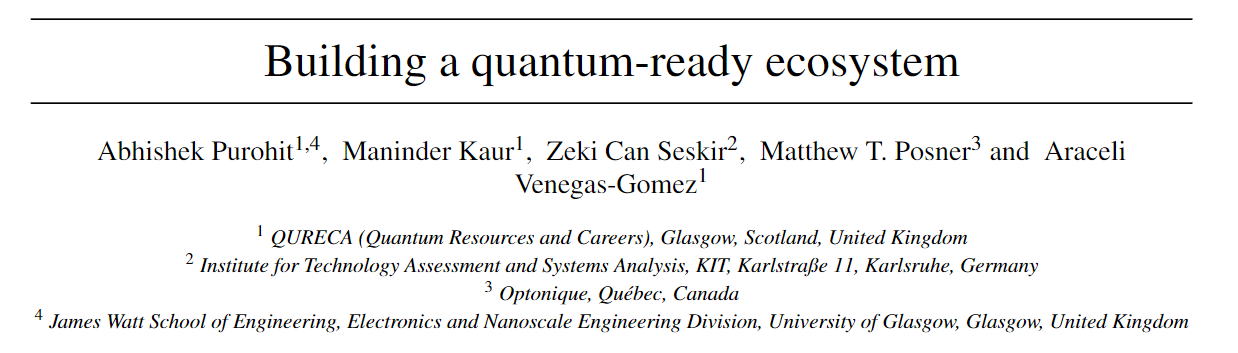 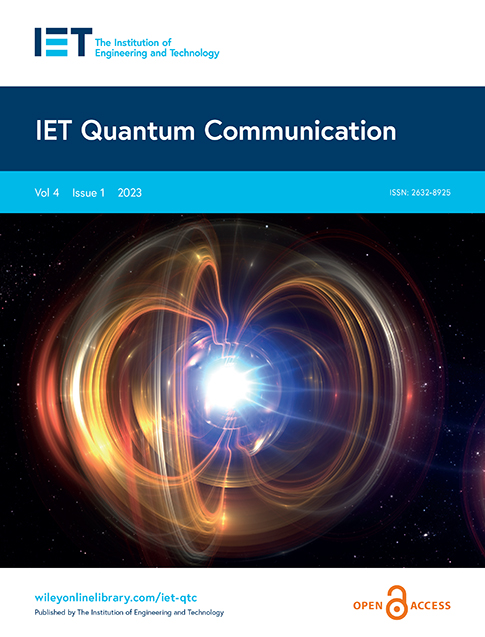 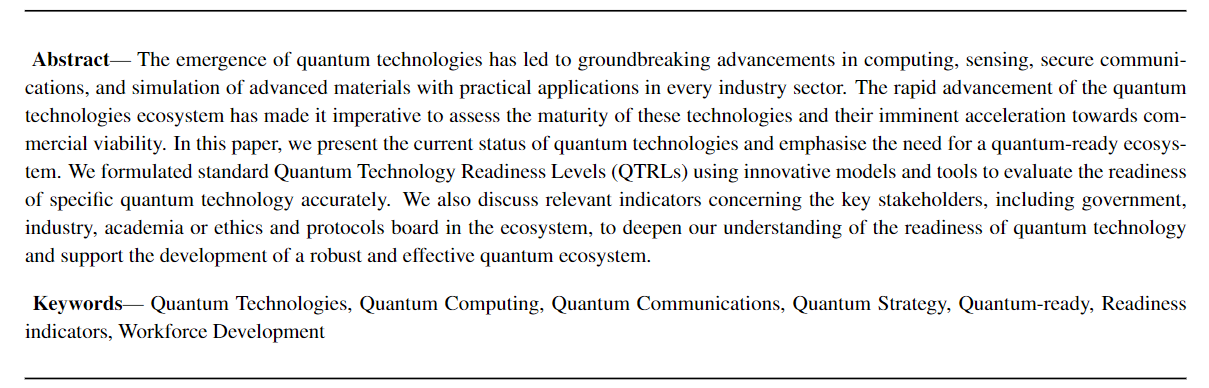 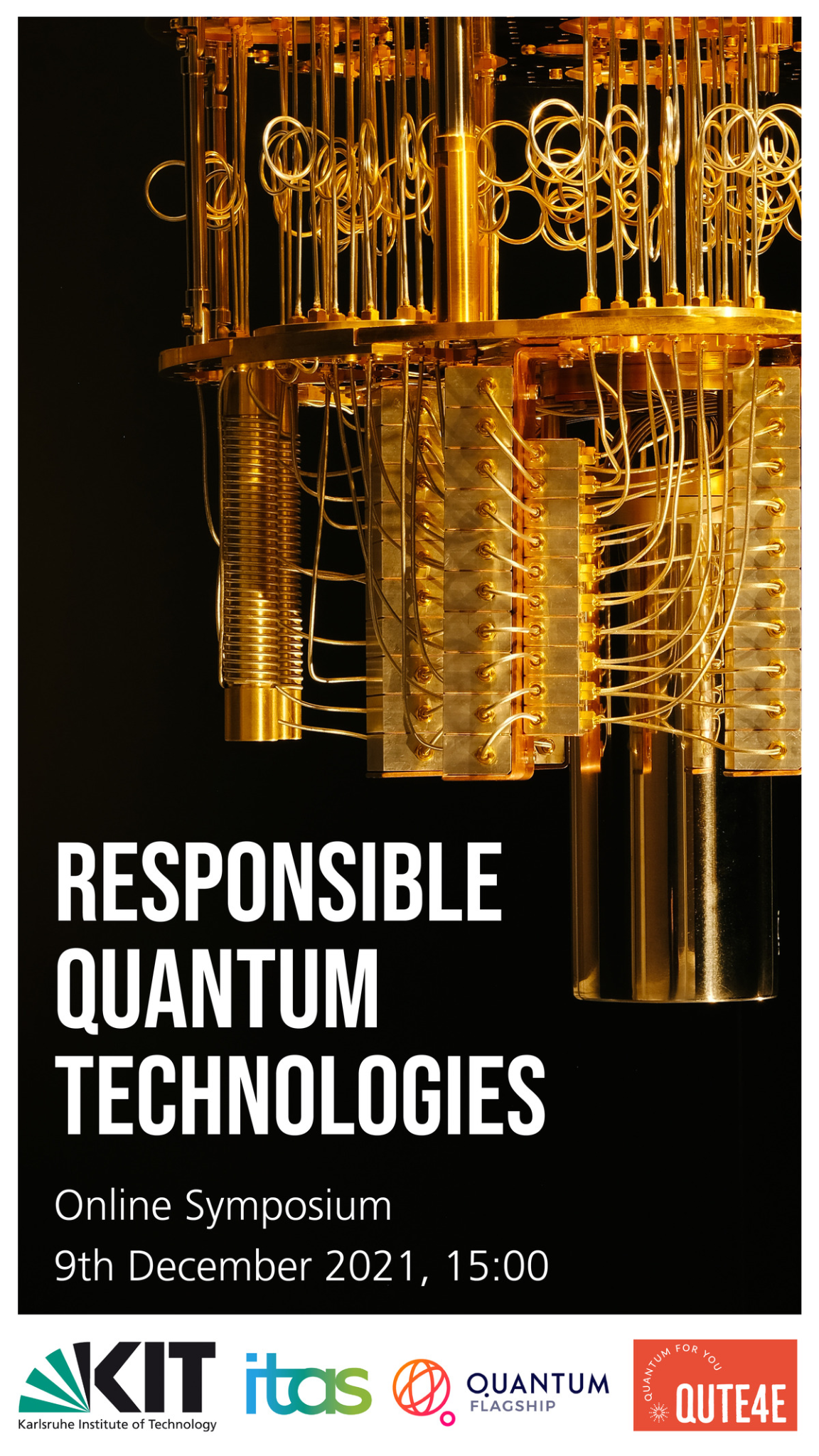 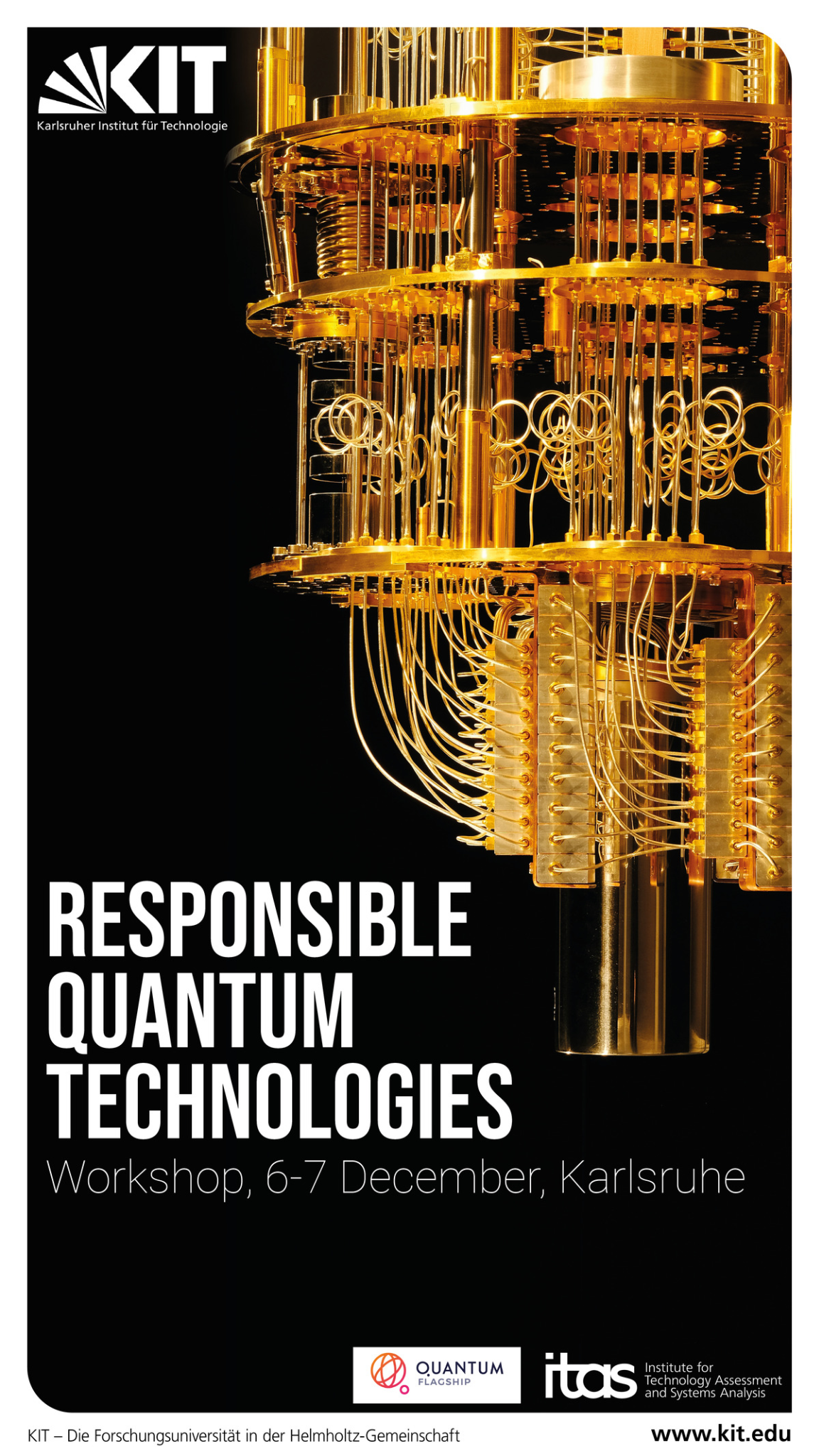 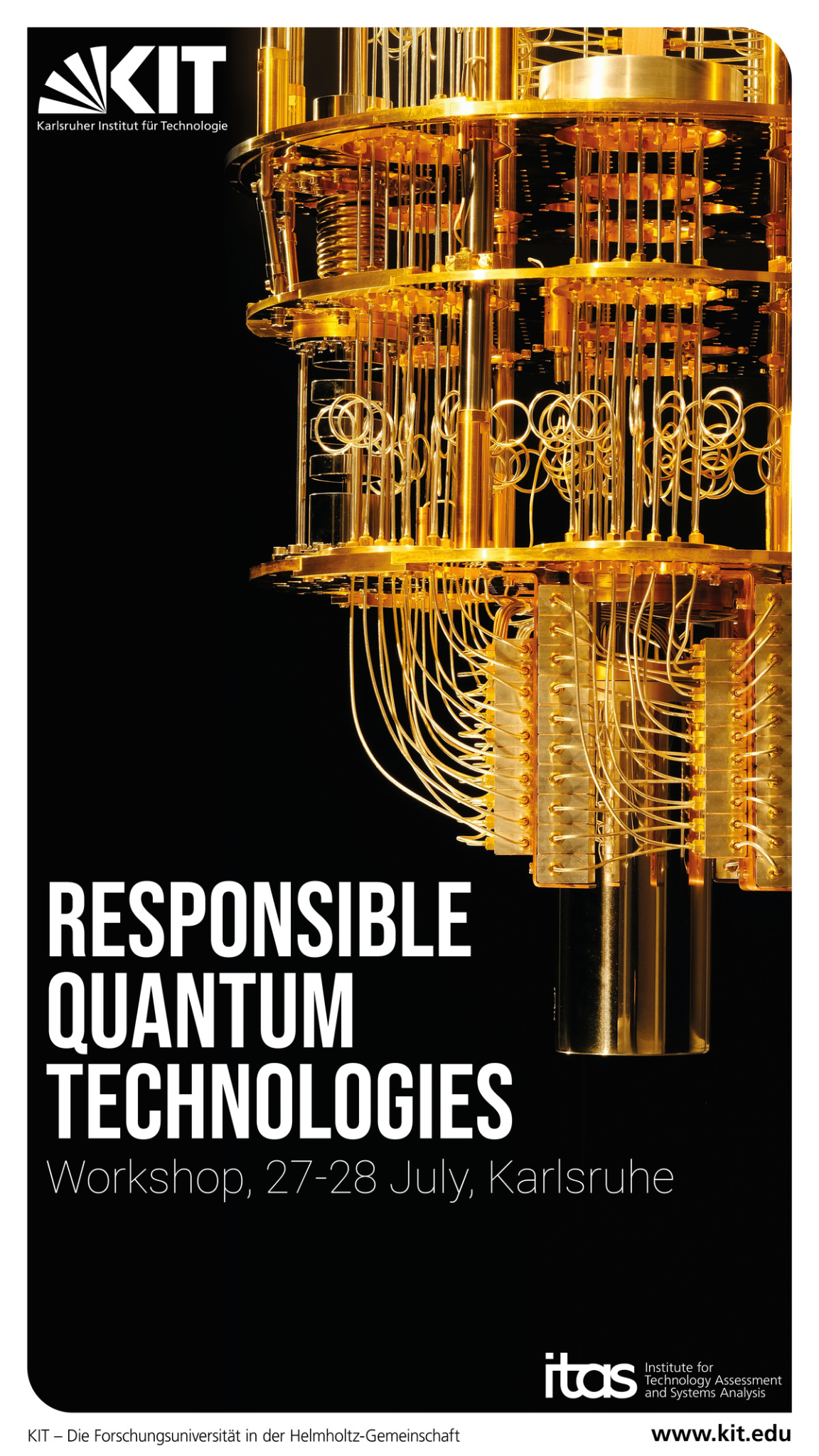 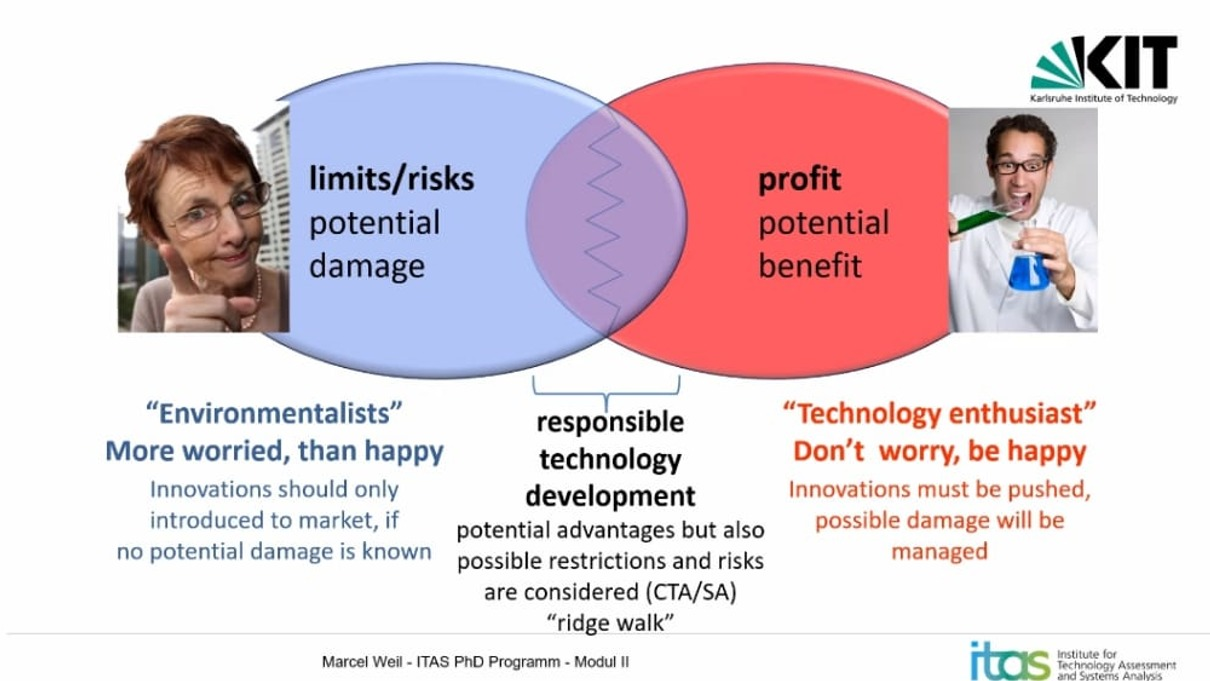 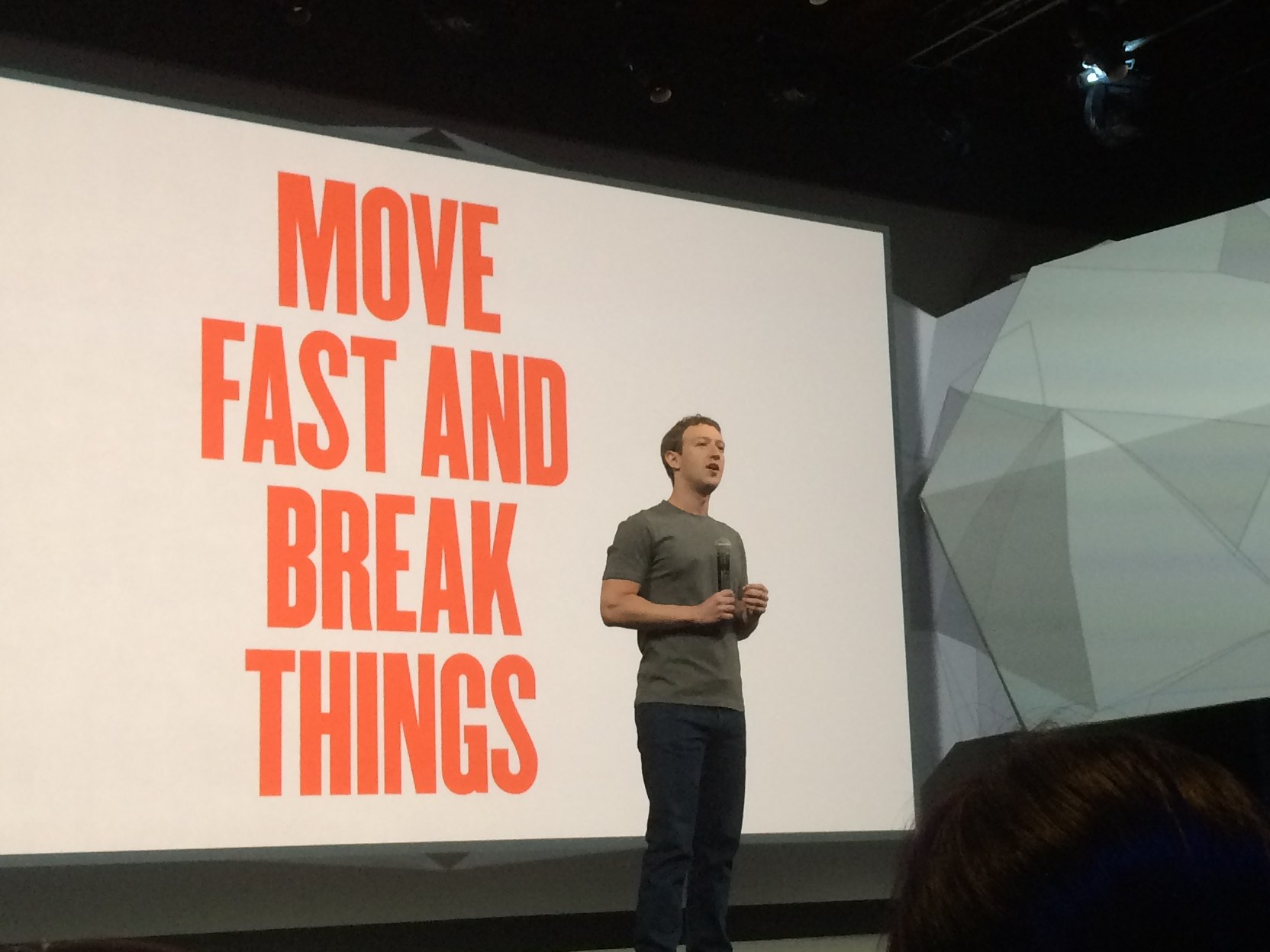 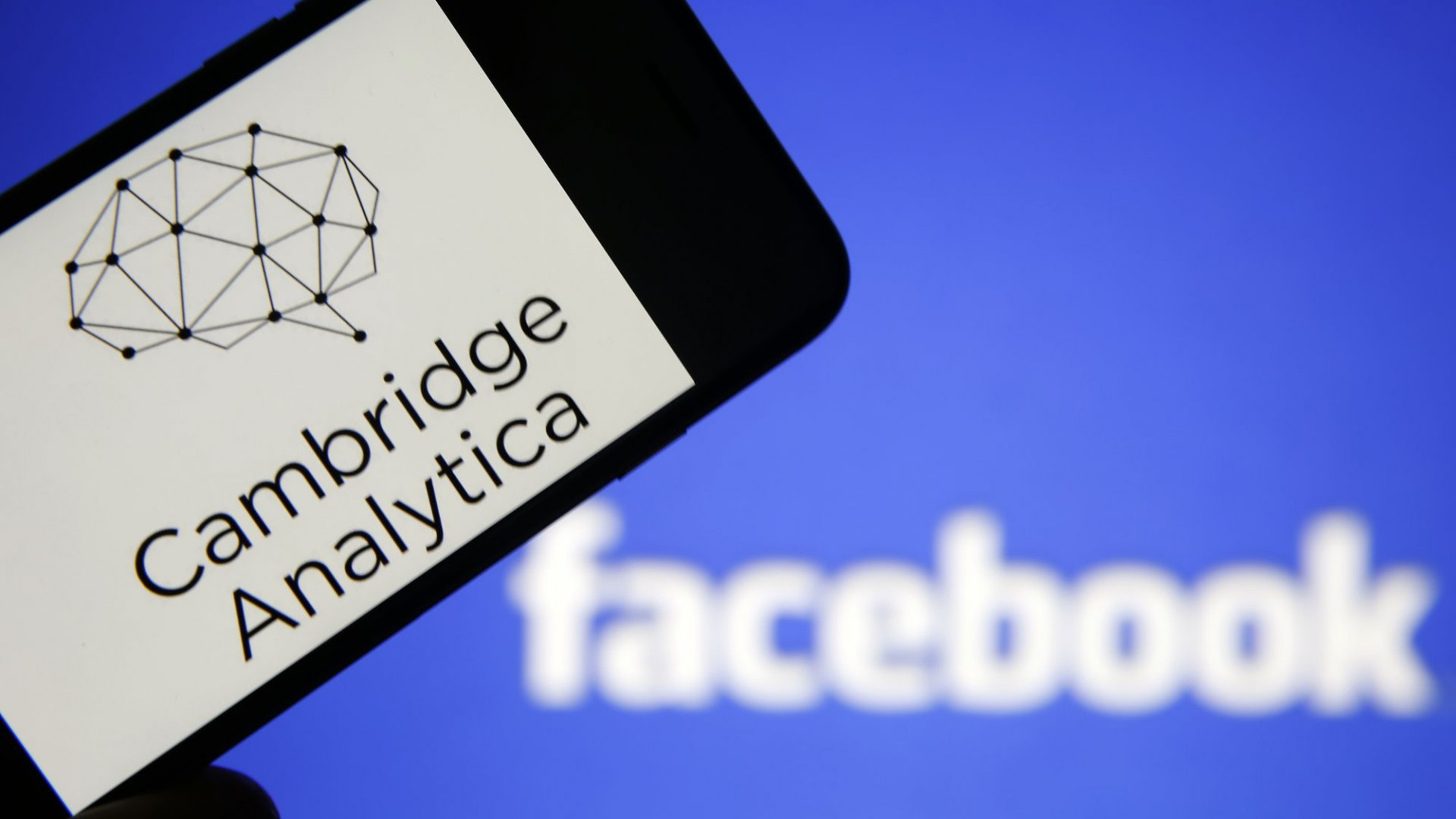 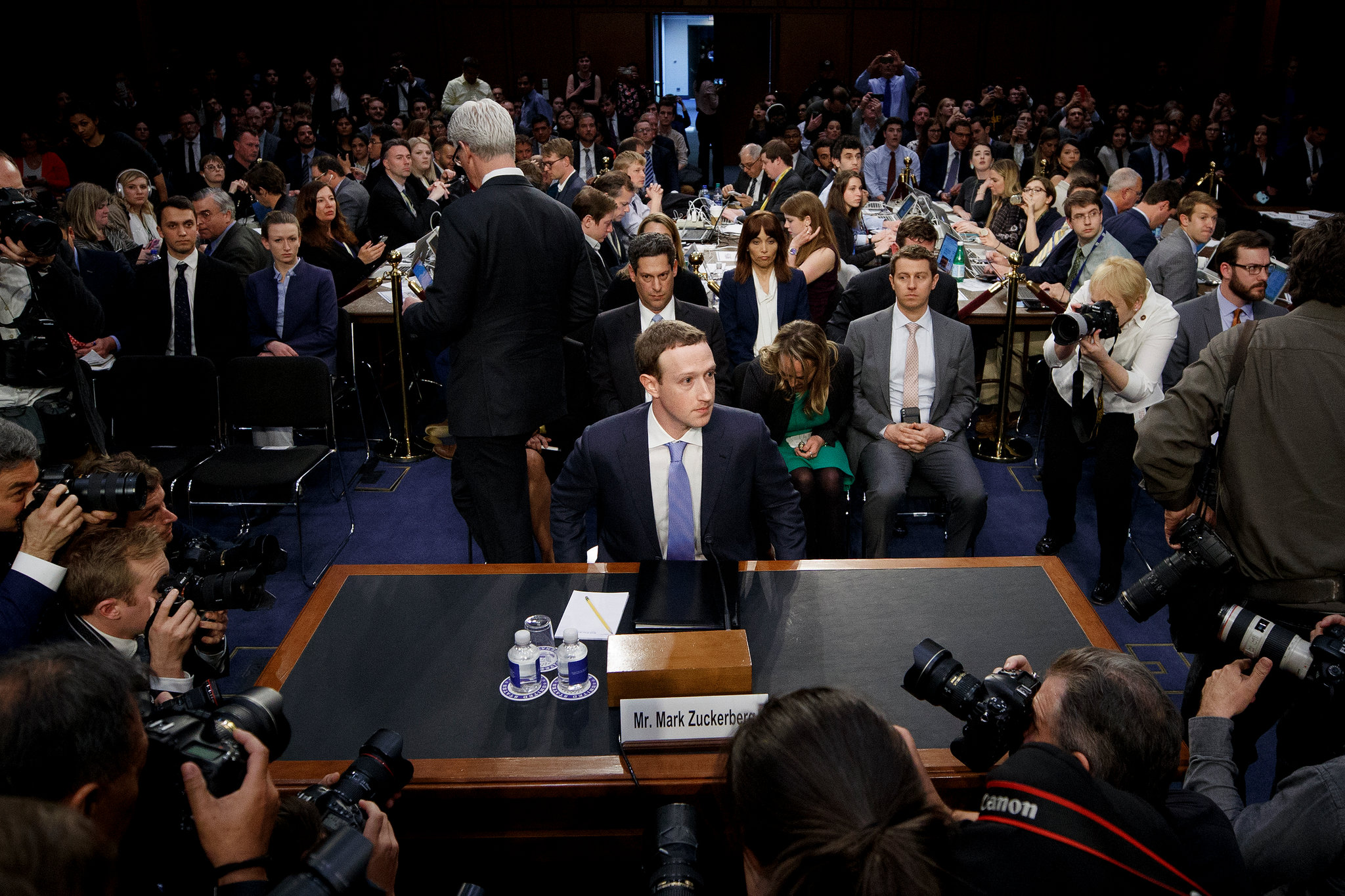 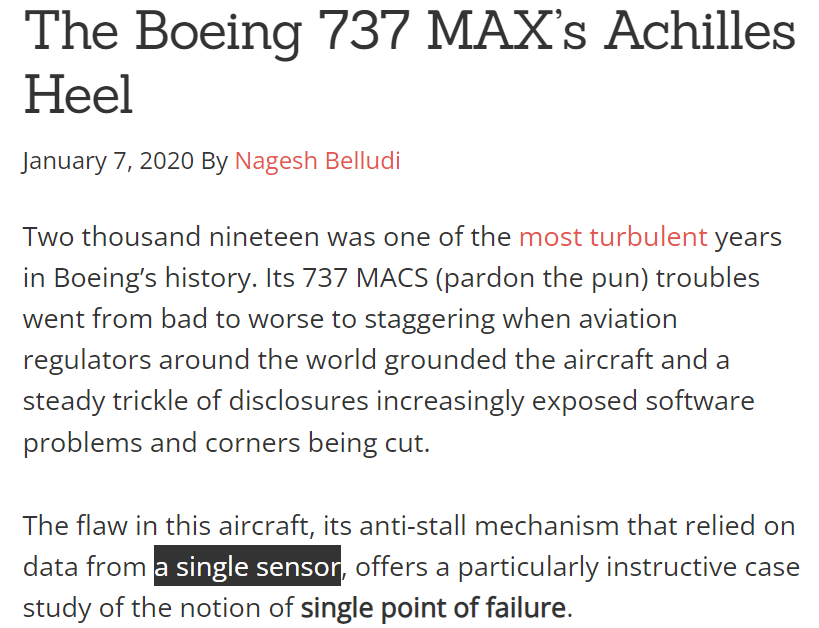 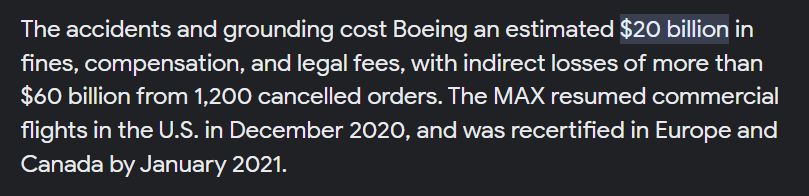 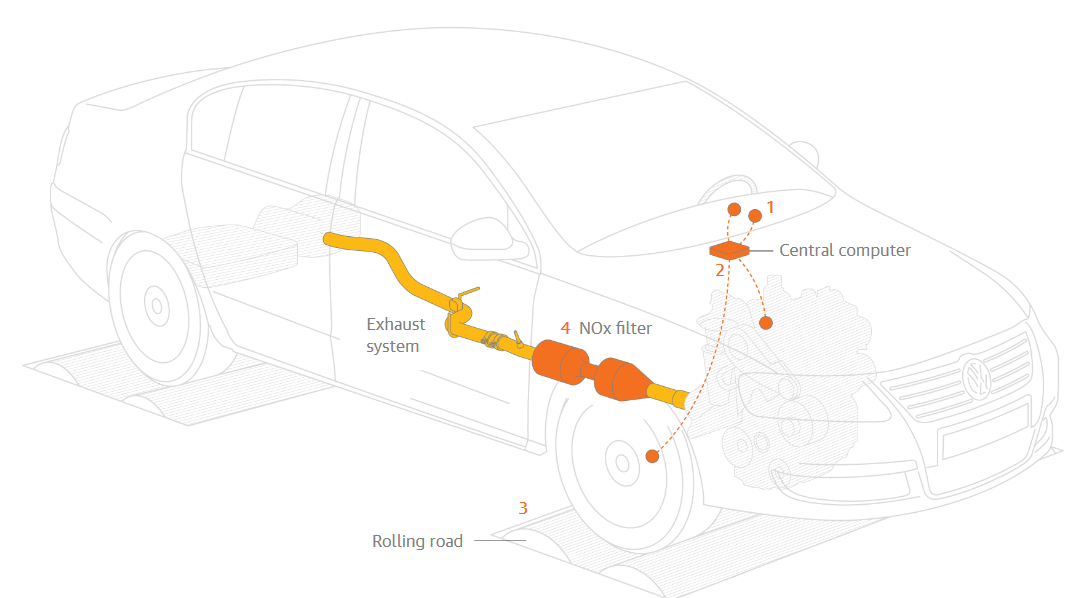 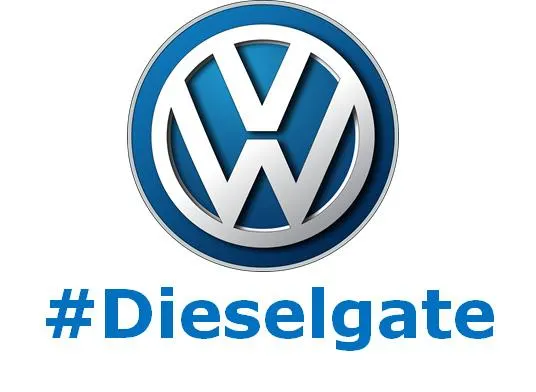 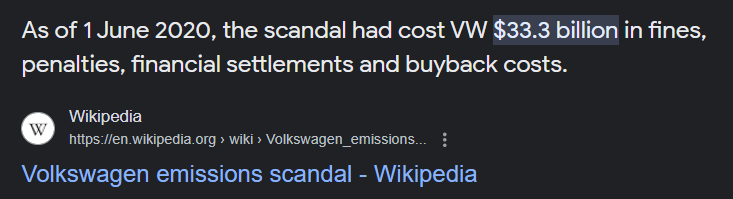 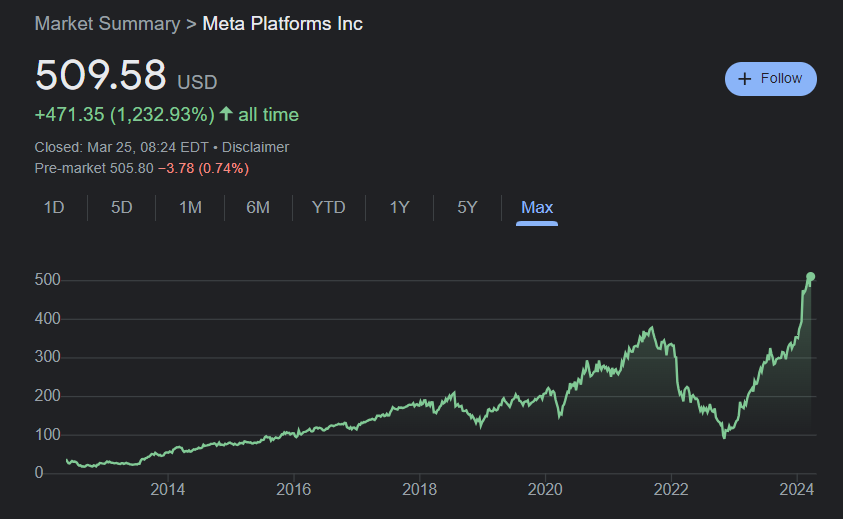 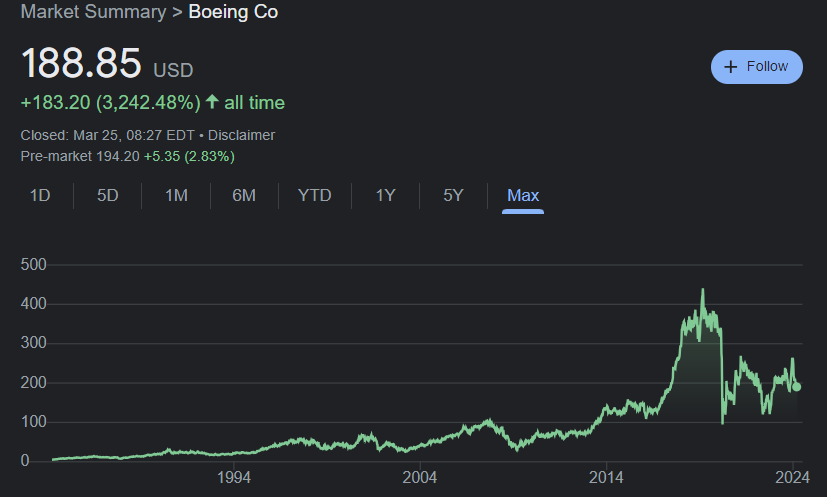 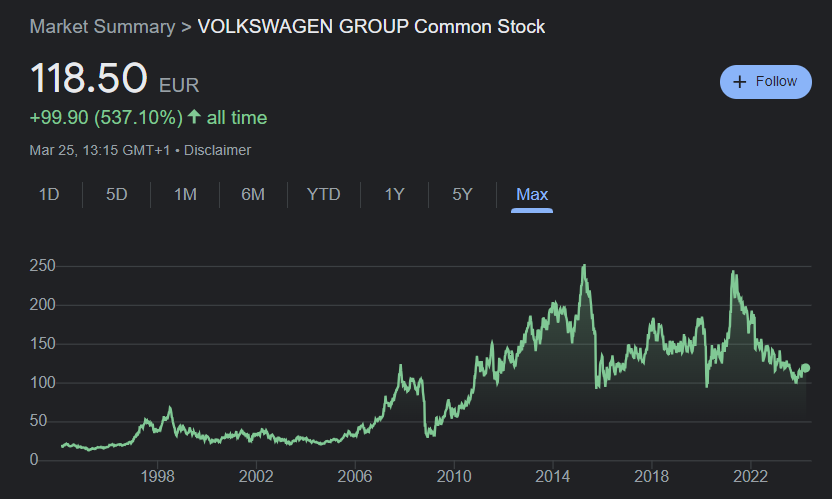 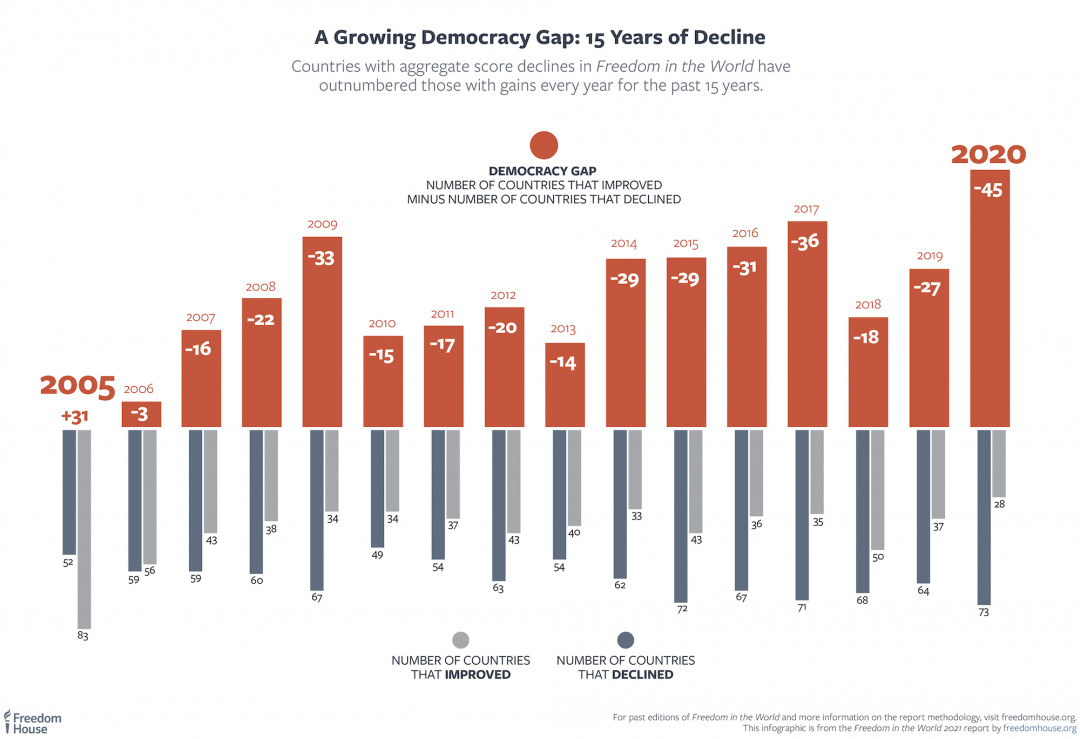 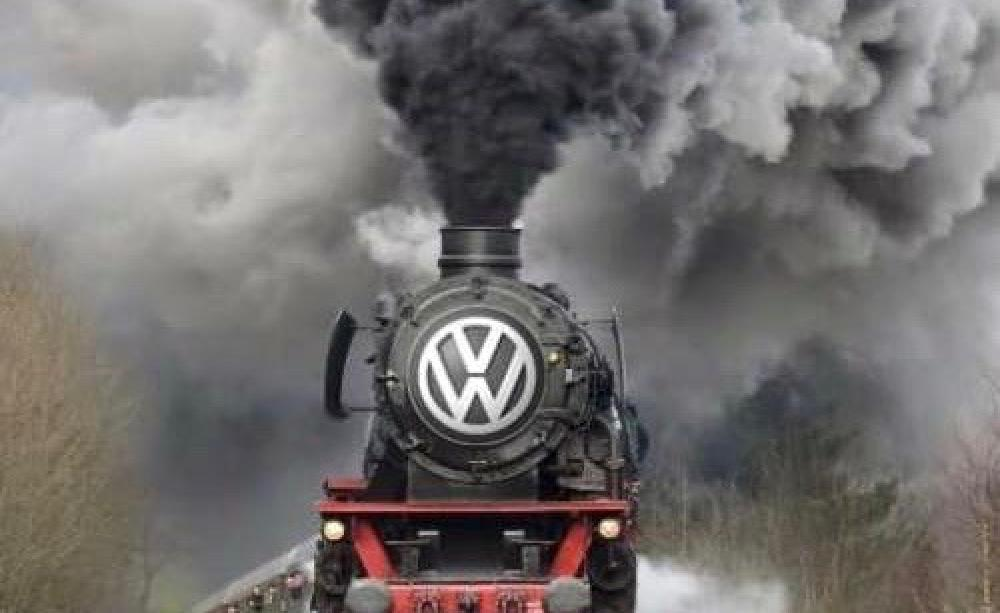 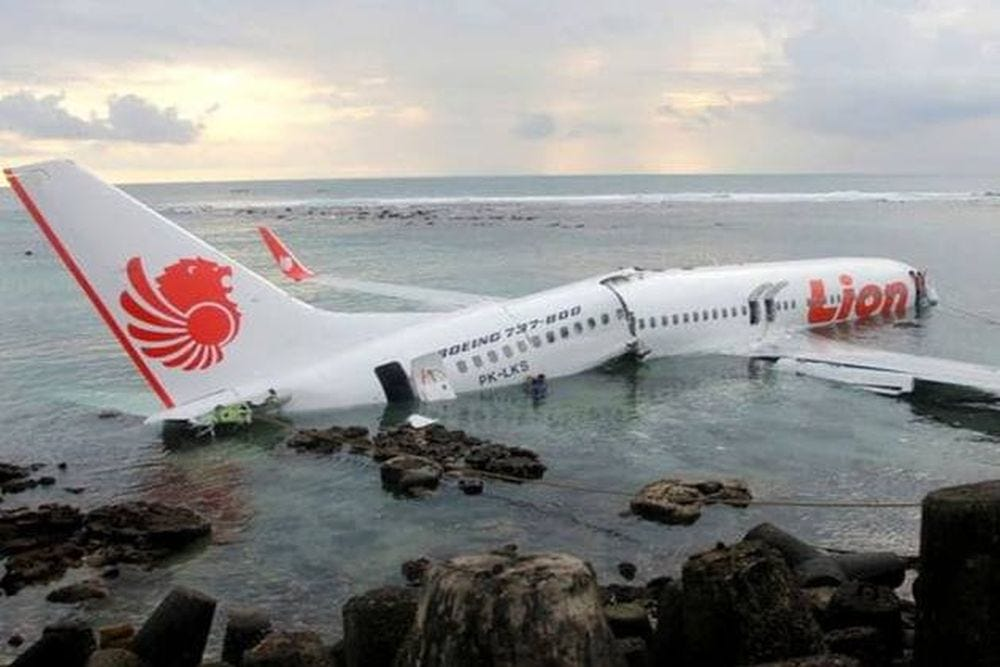 Is technology good or bad for society?
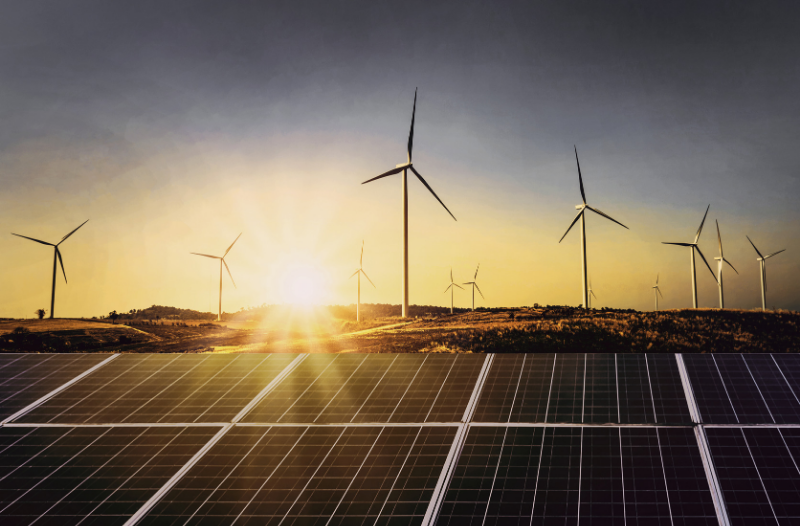 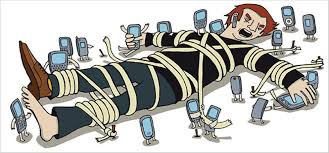 vs.
Consequences of Technology
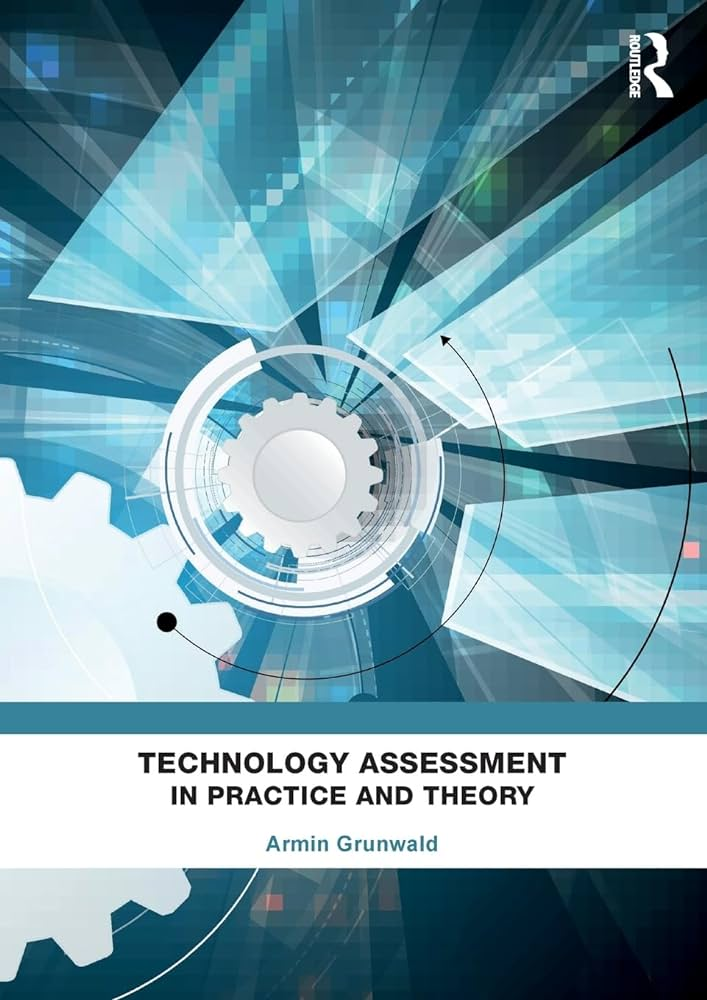 Between:
intended and unintended effects
desired and undesired consequences
main and side effects
expected and unexpected effects

direct and indirect stakeholders
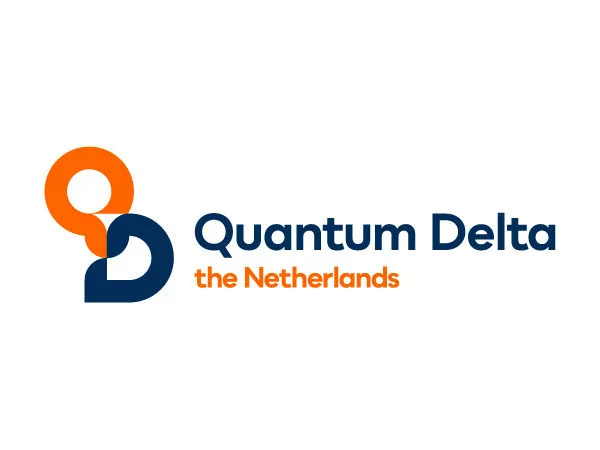 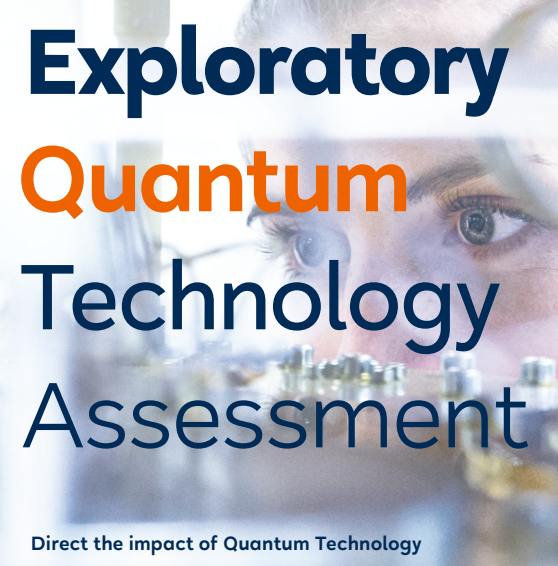 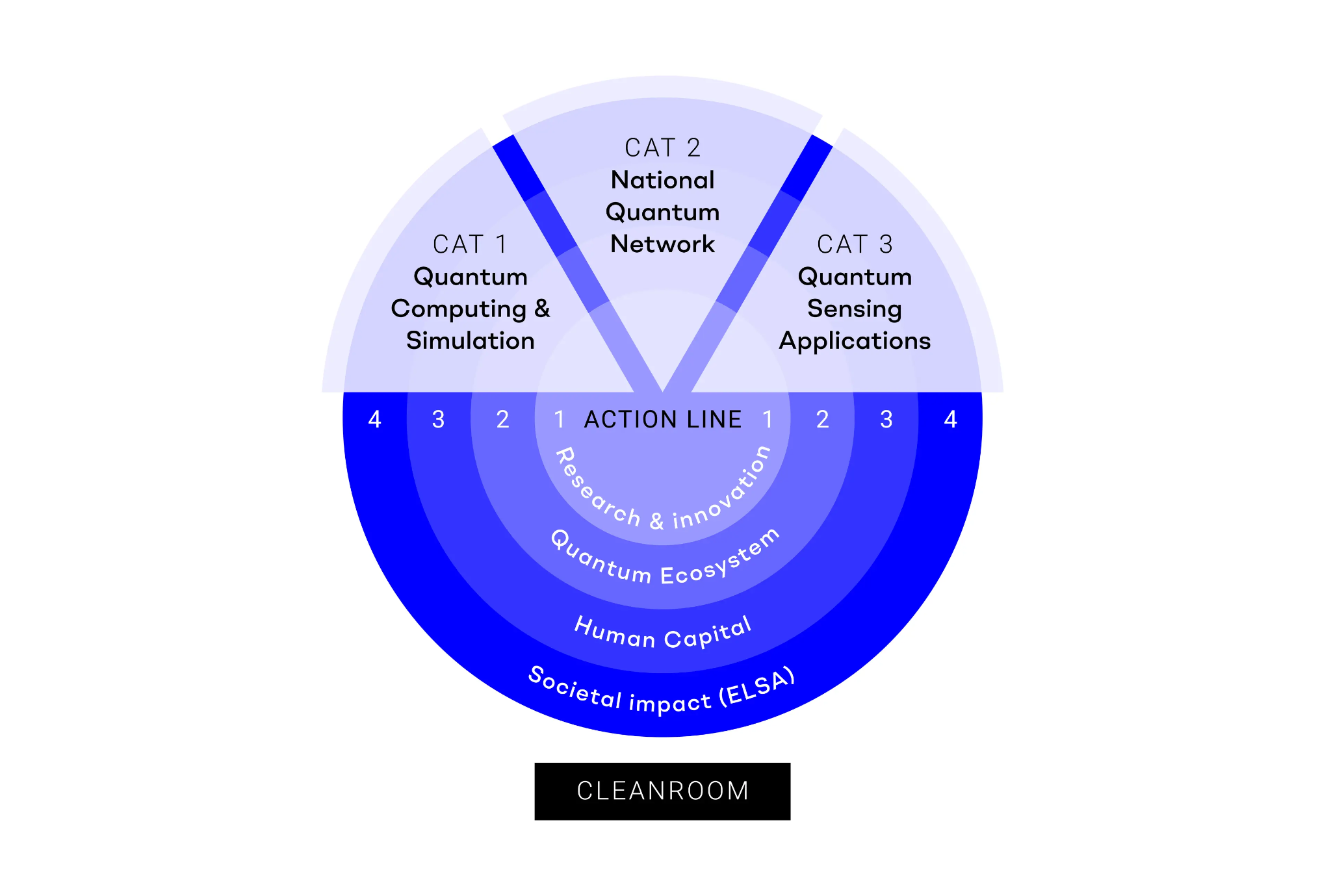 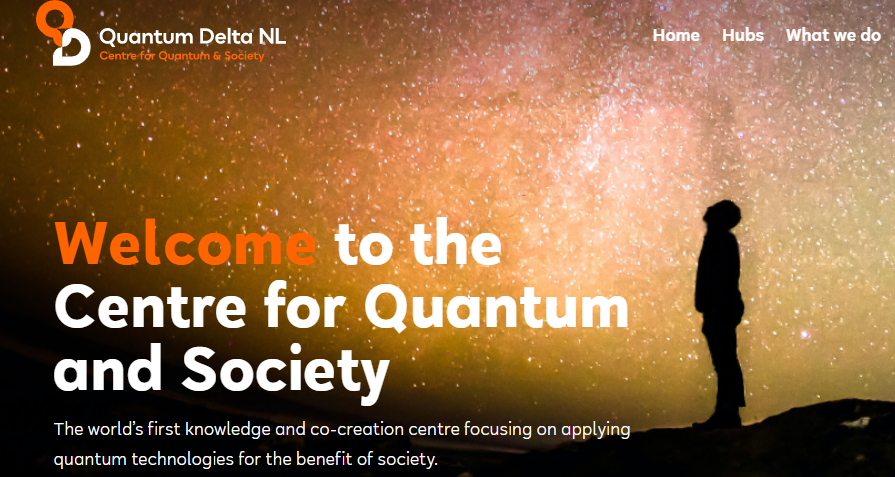 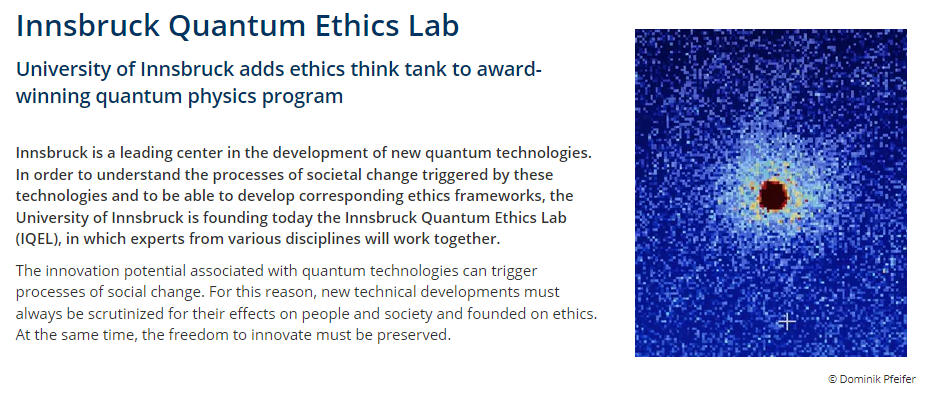 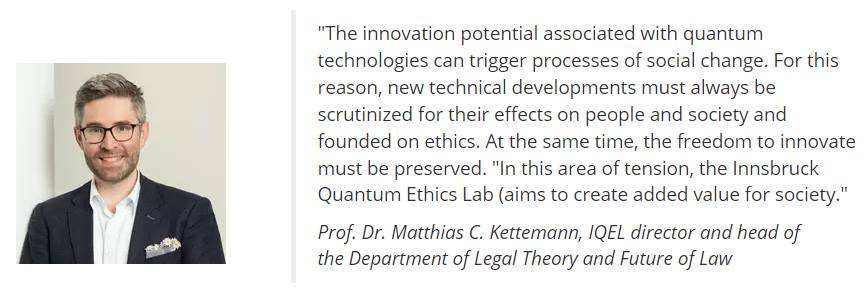 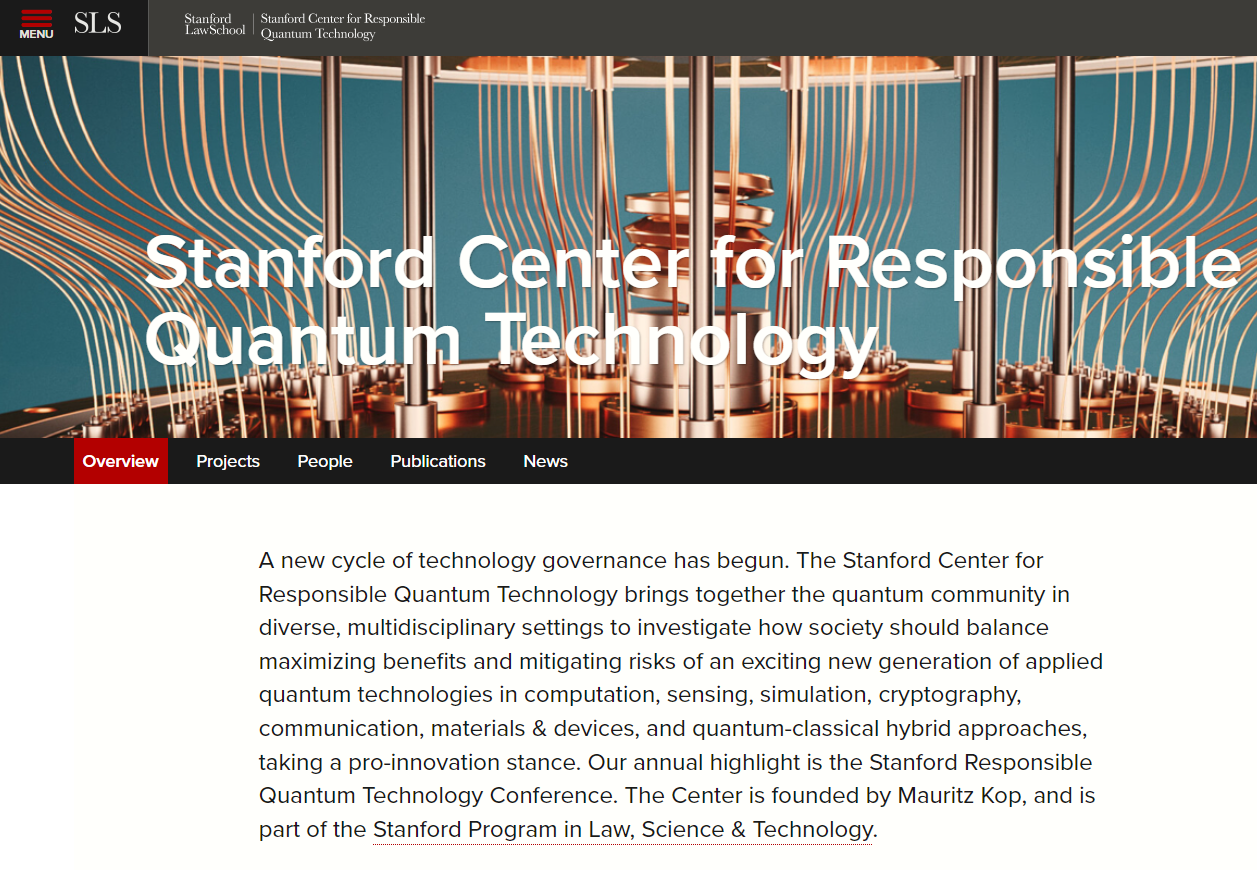 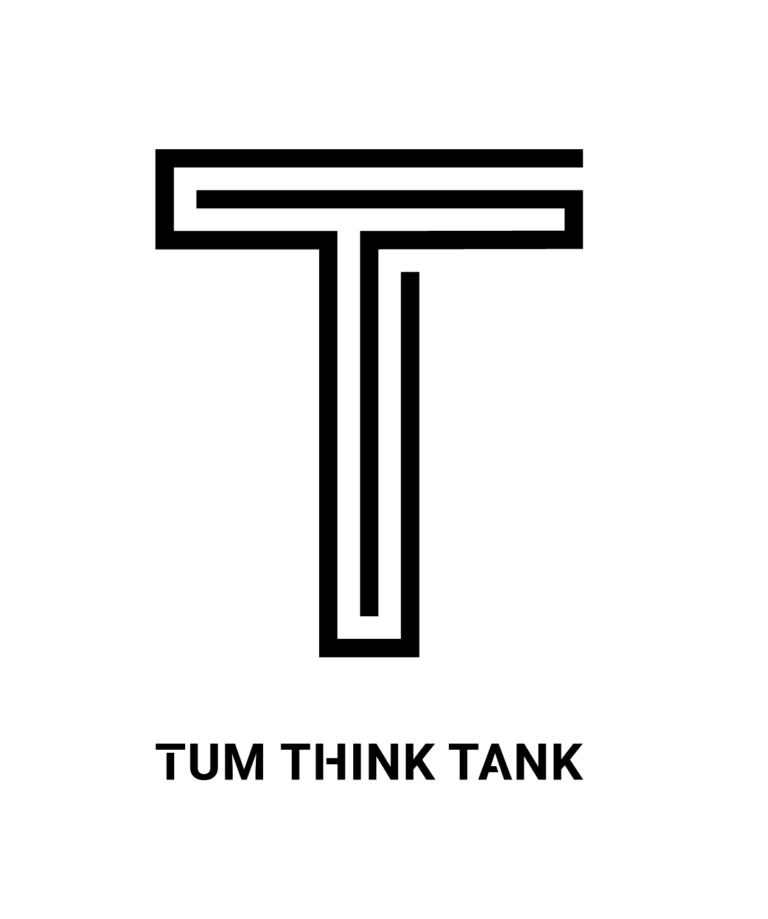 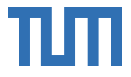 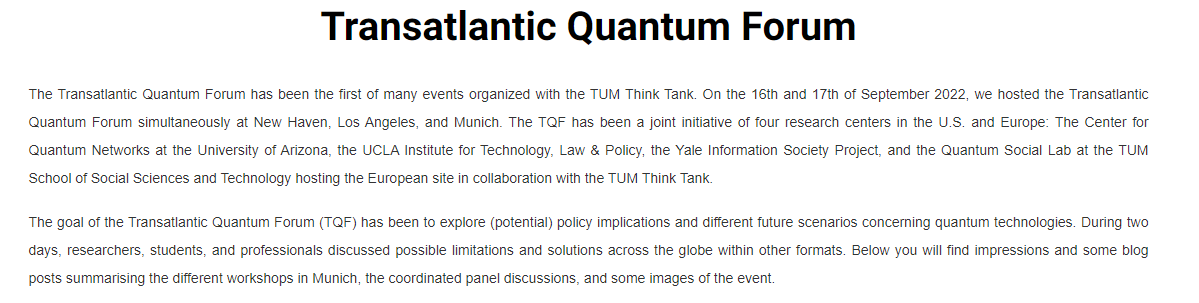 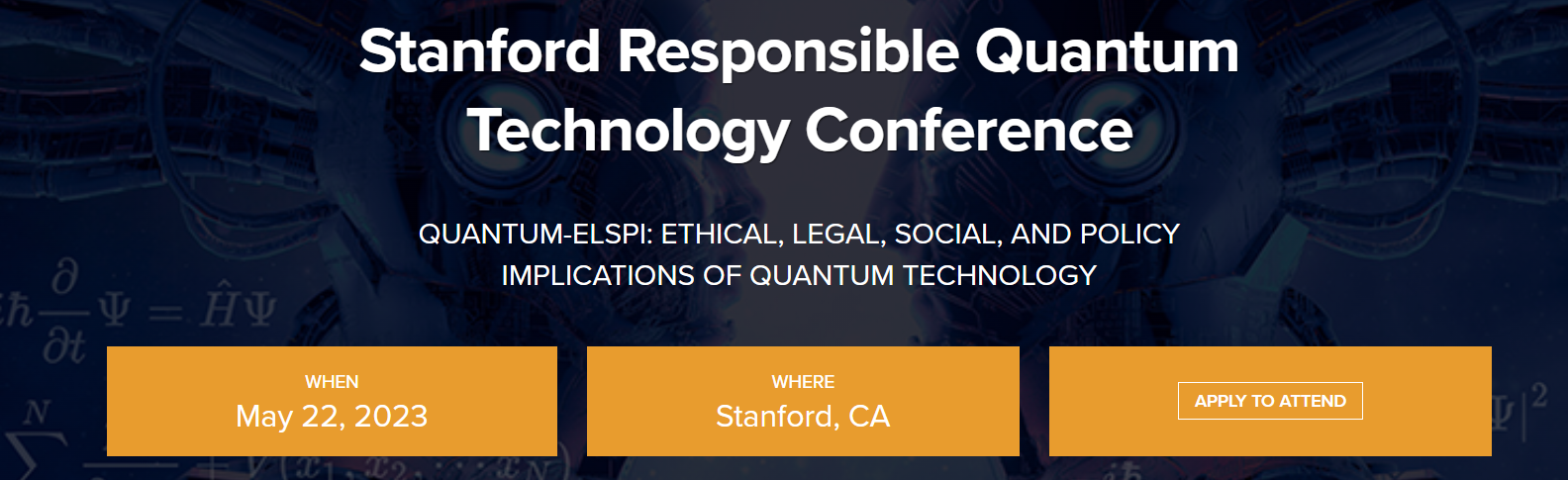 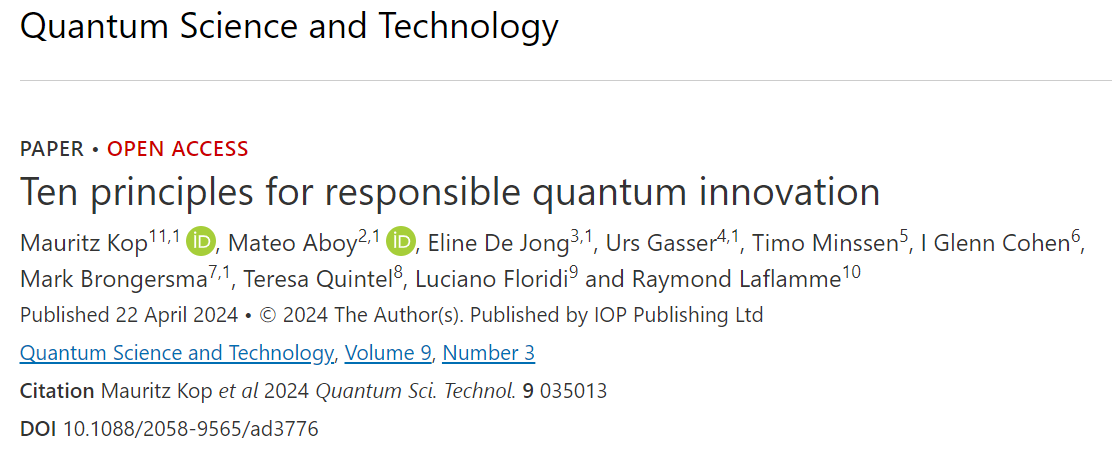 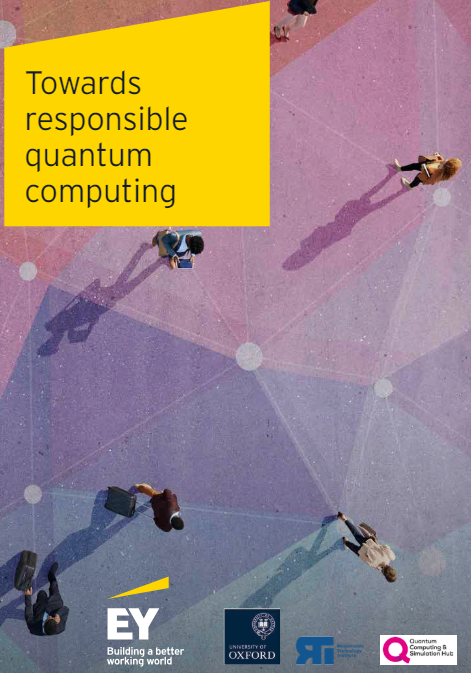 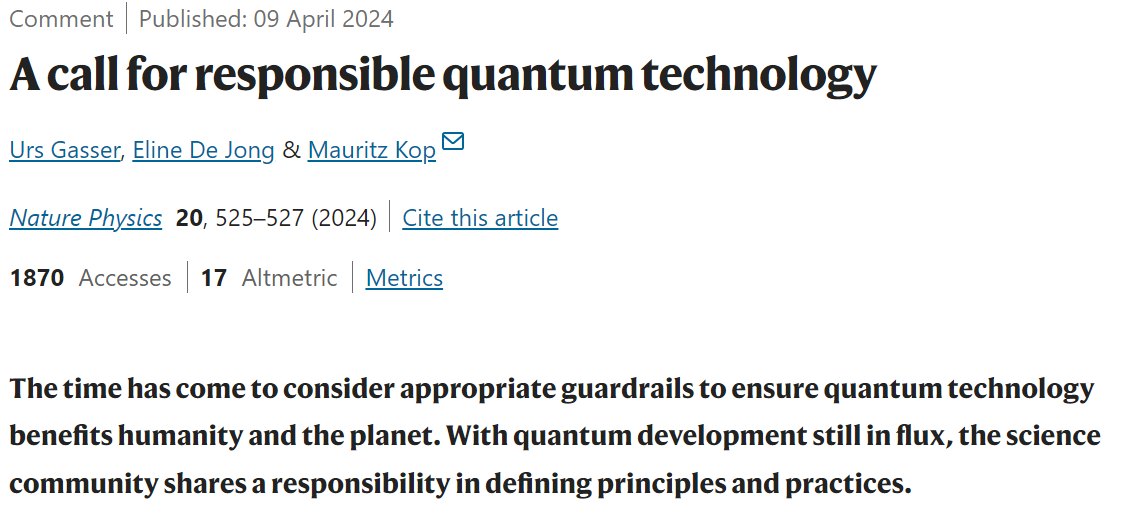 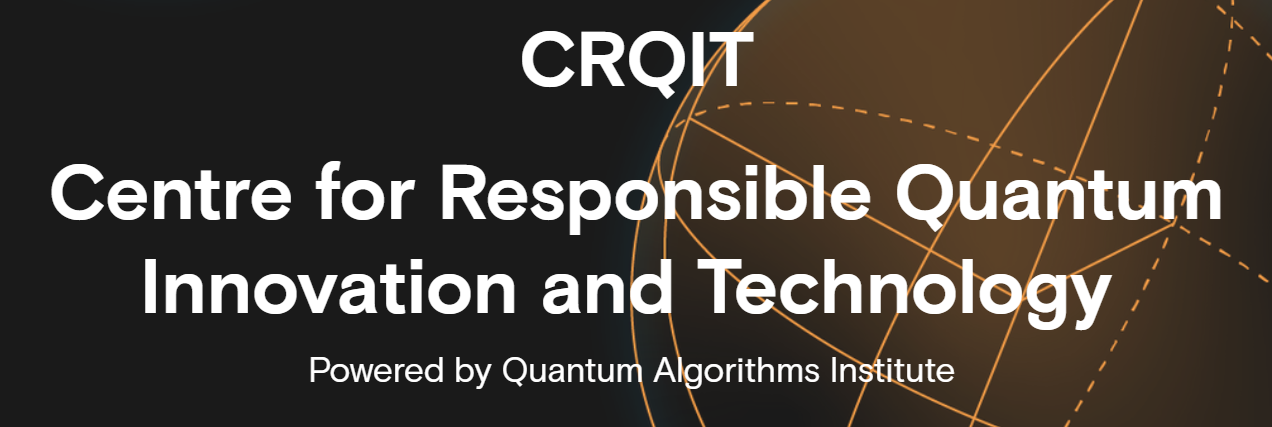 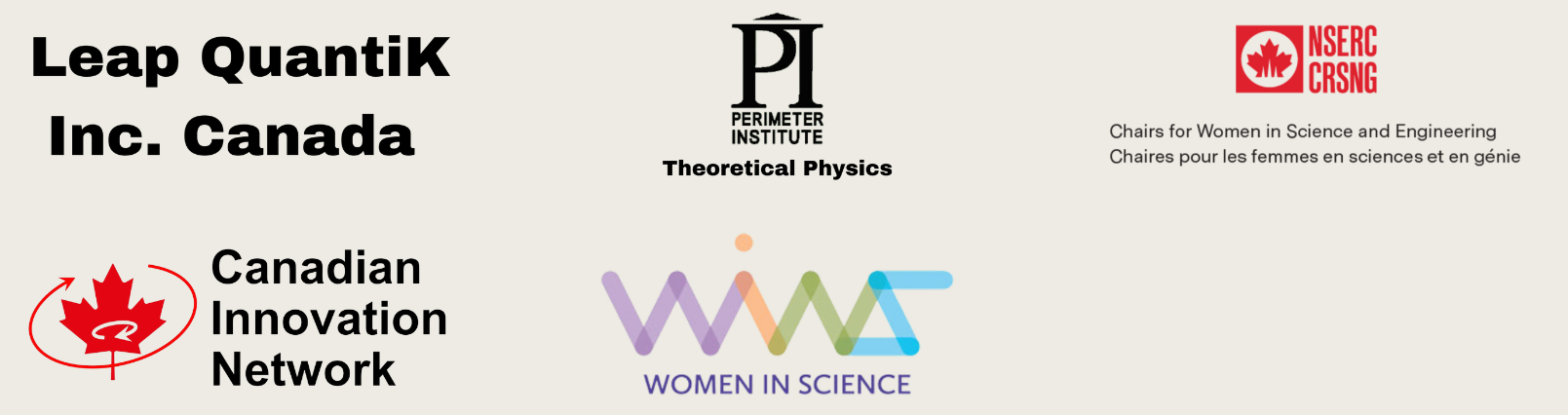 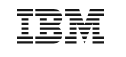 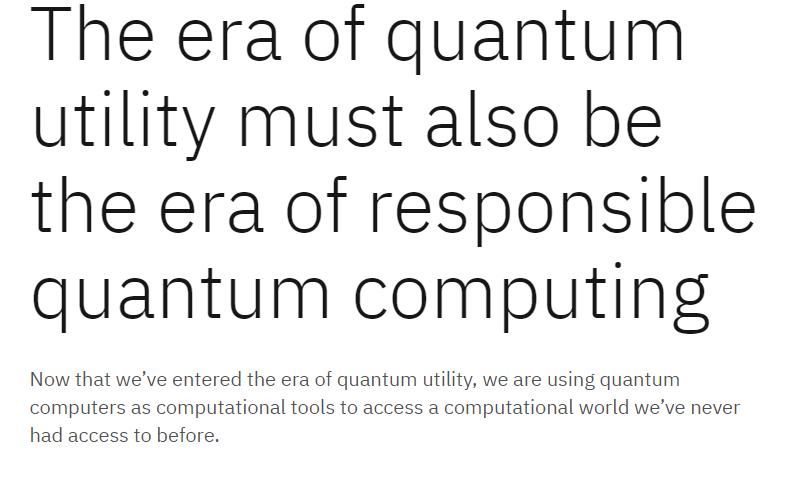 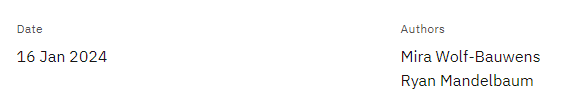 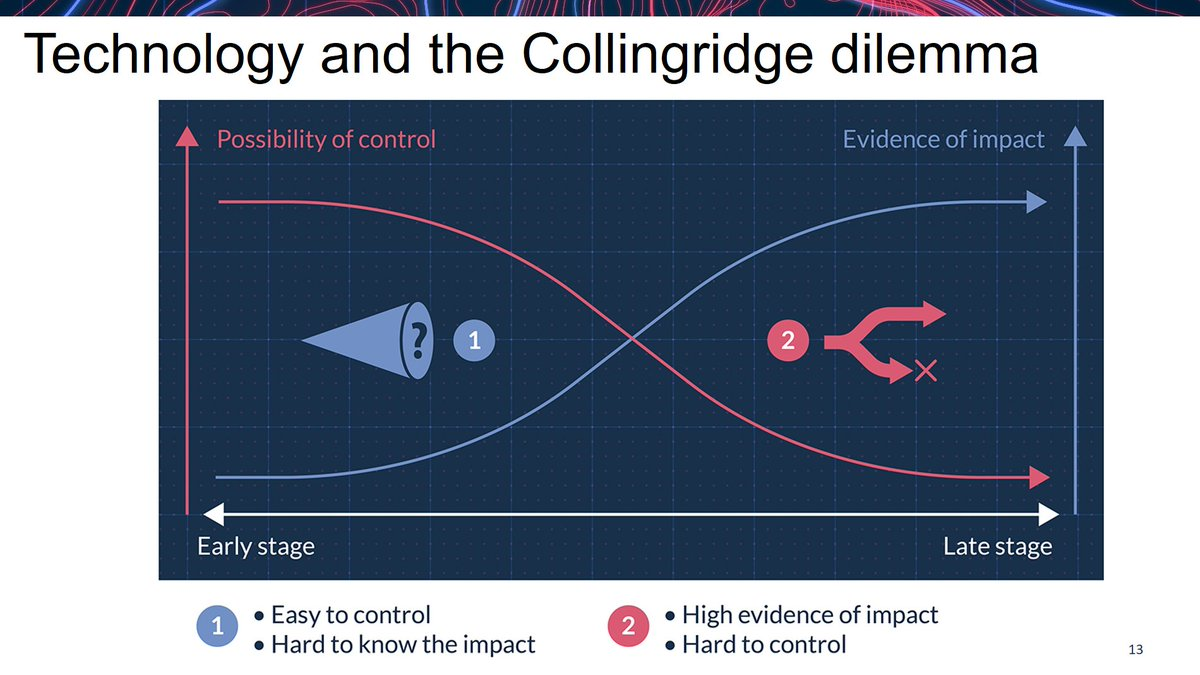 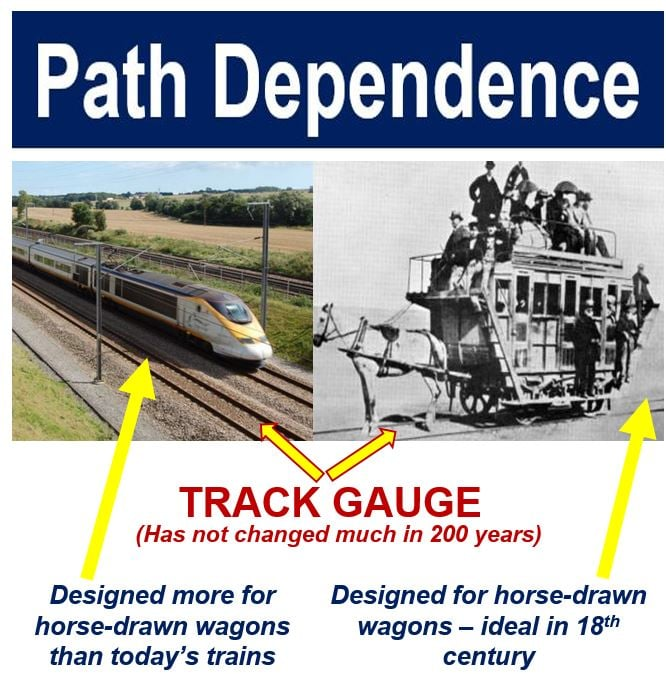 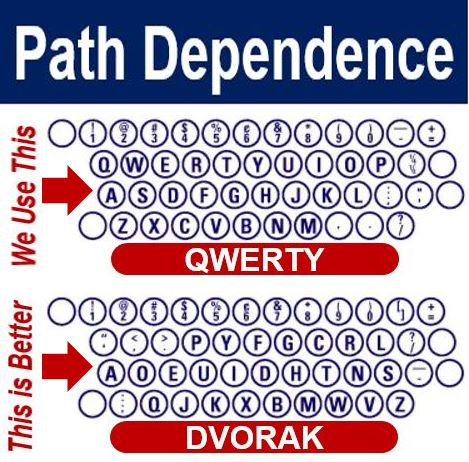 Image credits: Christian Nordqvist
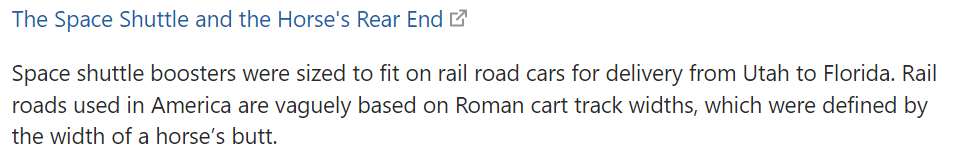 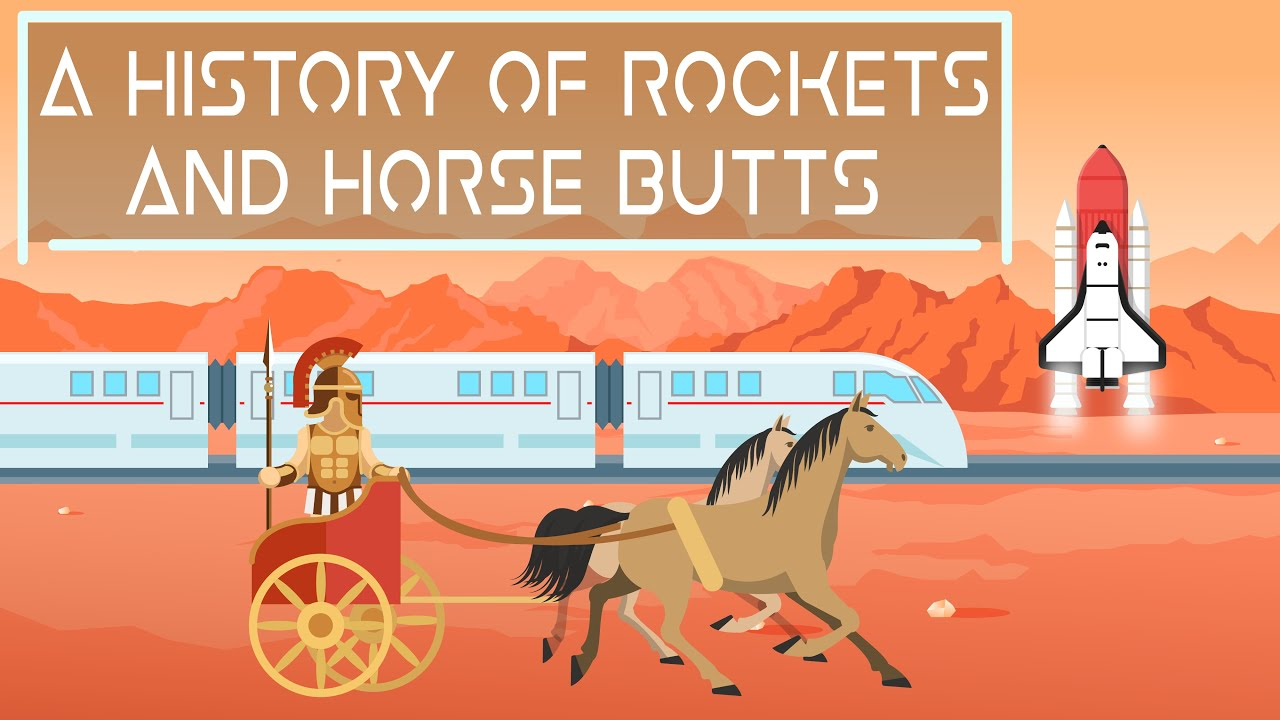 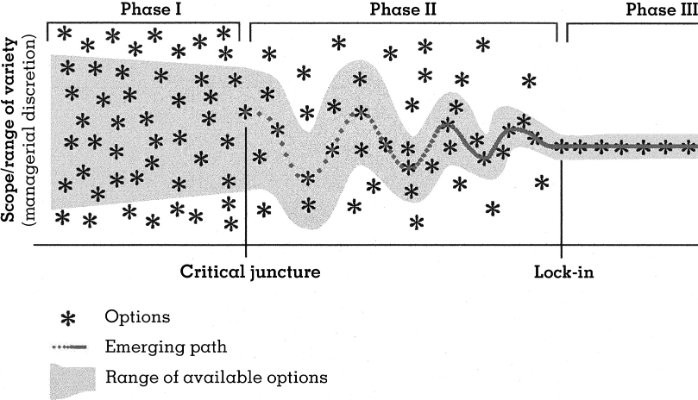 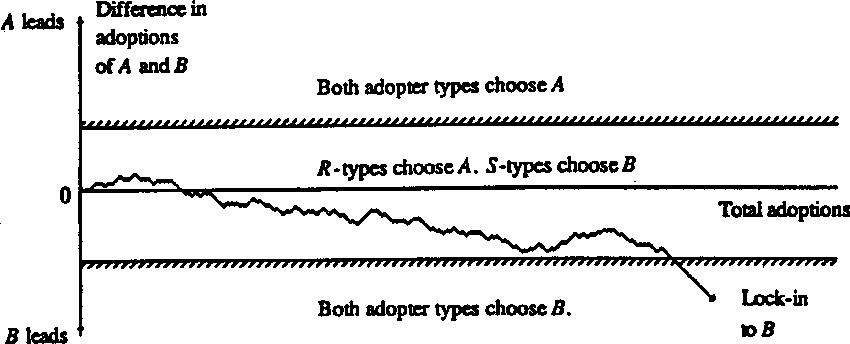 Emergence of a new techno-economic paradigm
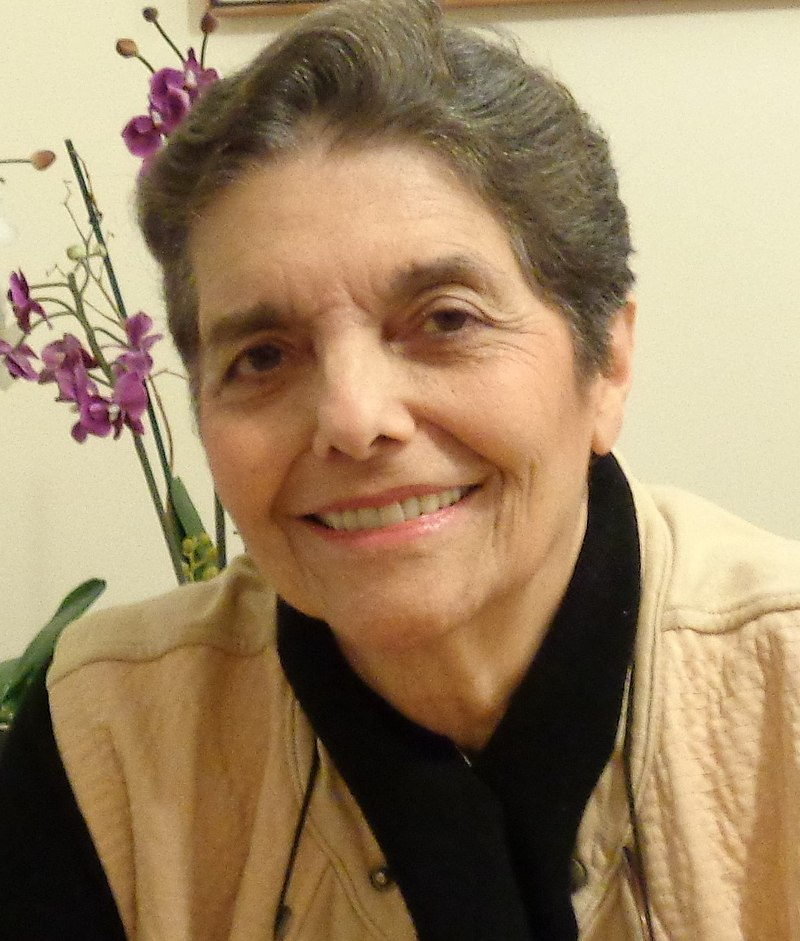 “…the space of the technologically possible is much greater than that of the economically profitable and socially acceptable.” (Perez, 2010)

Technologically possible
Economically profitable
Socially acceptable
Carlota Perez -
“Technological Revolutions and Financial Capital” (2002)
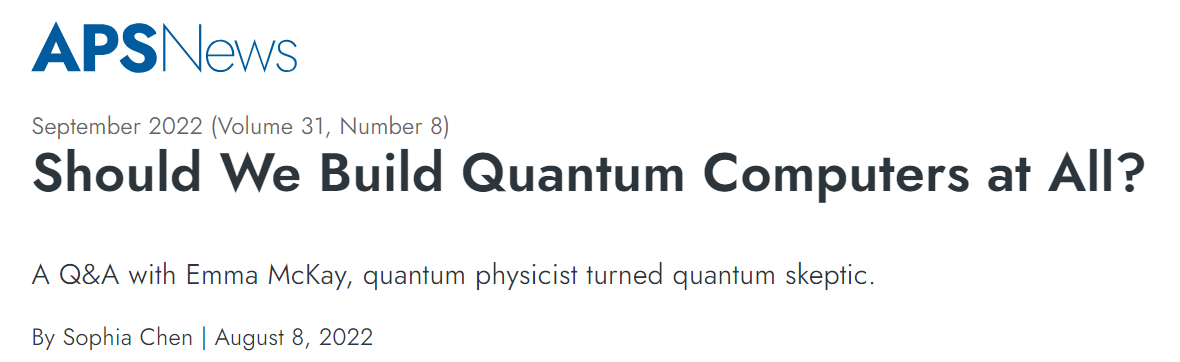 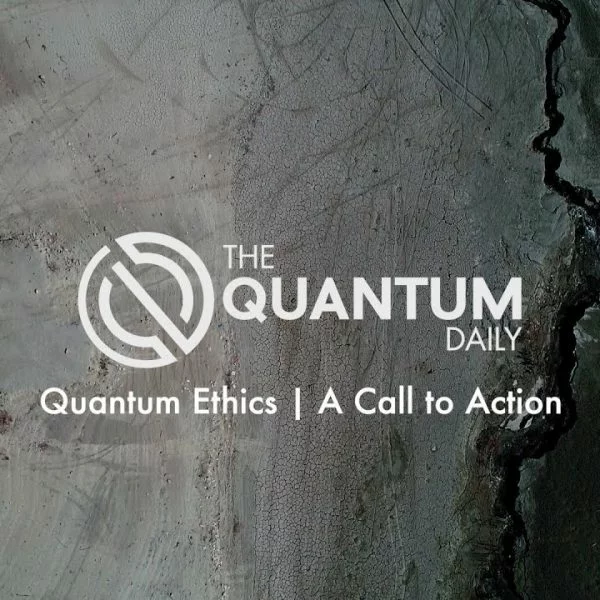 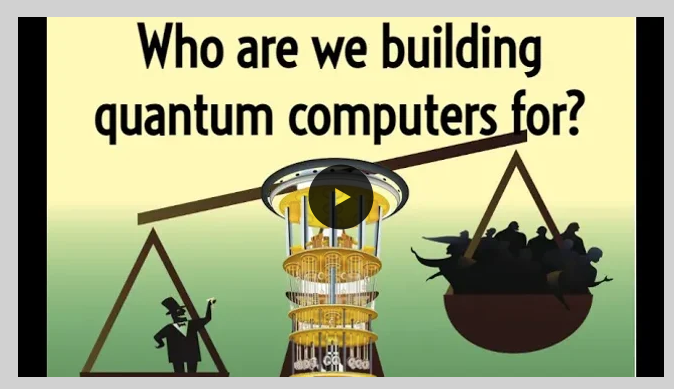 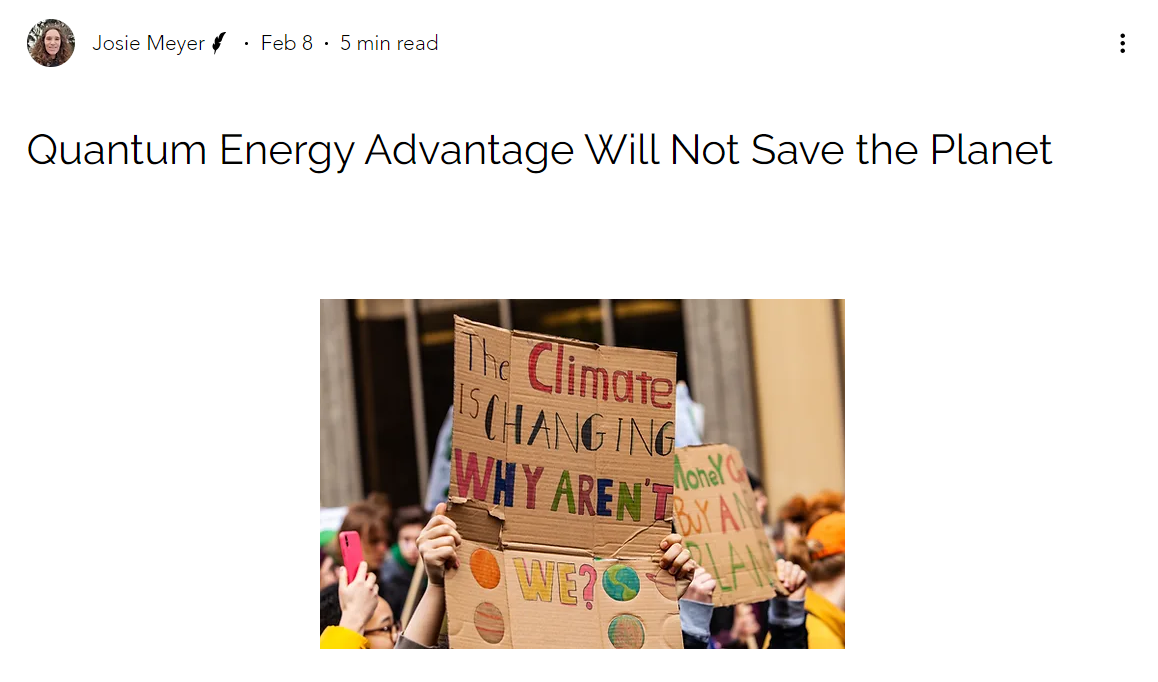 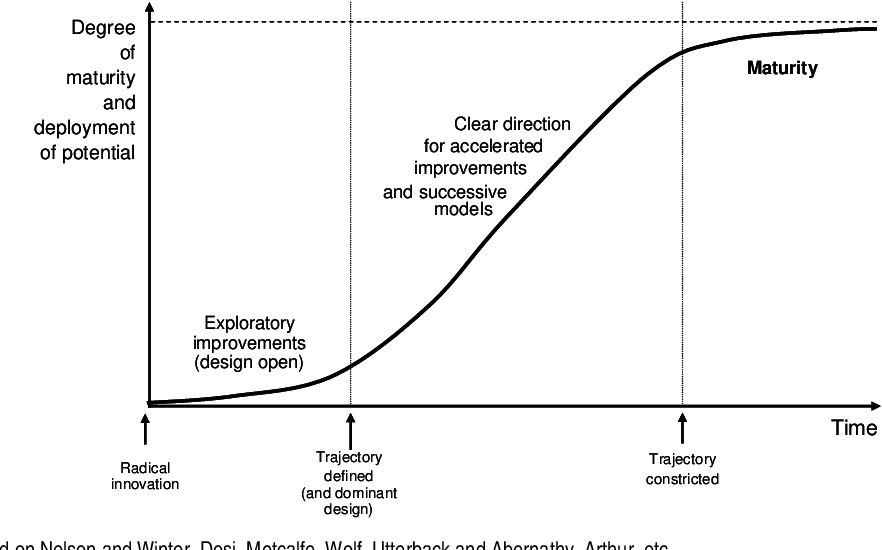 ?
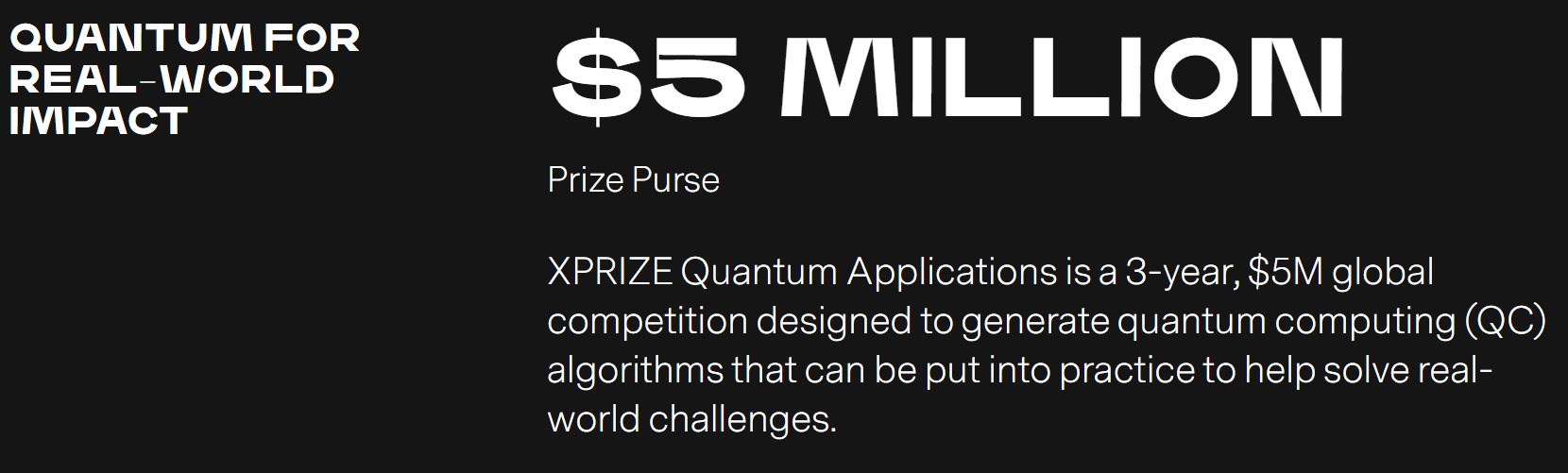 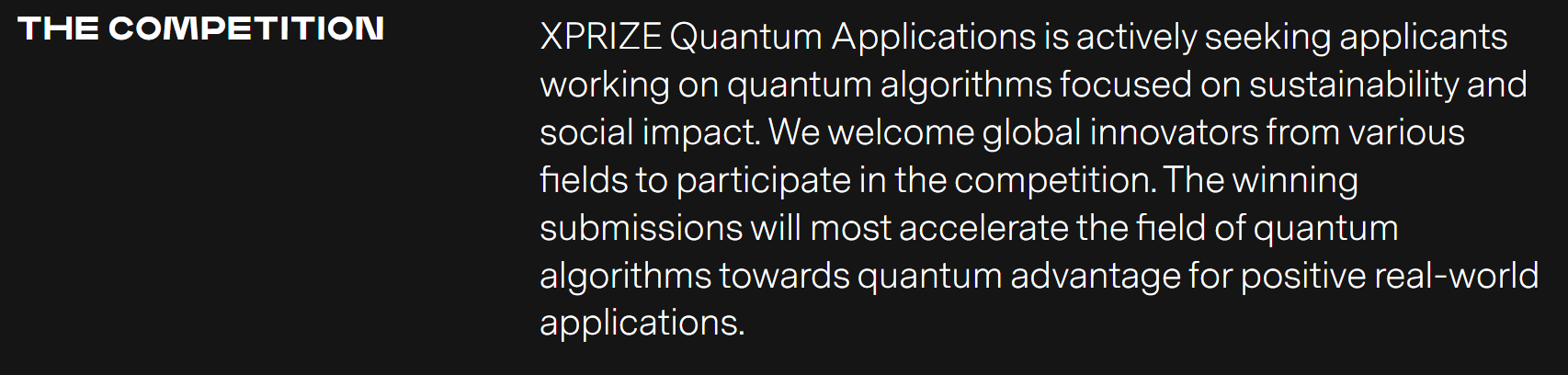 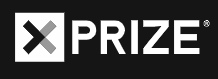 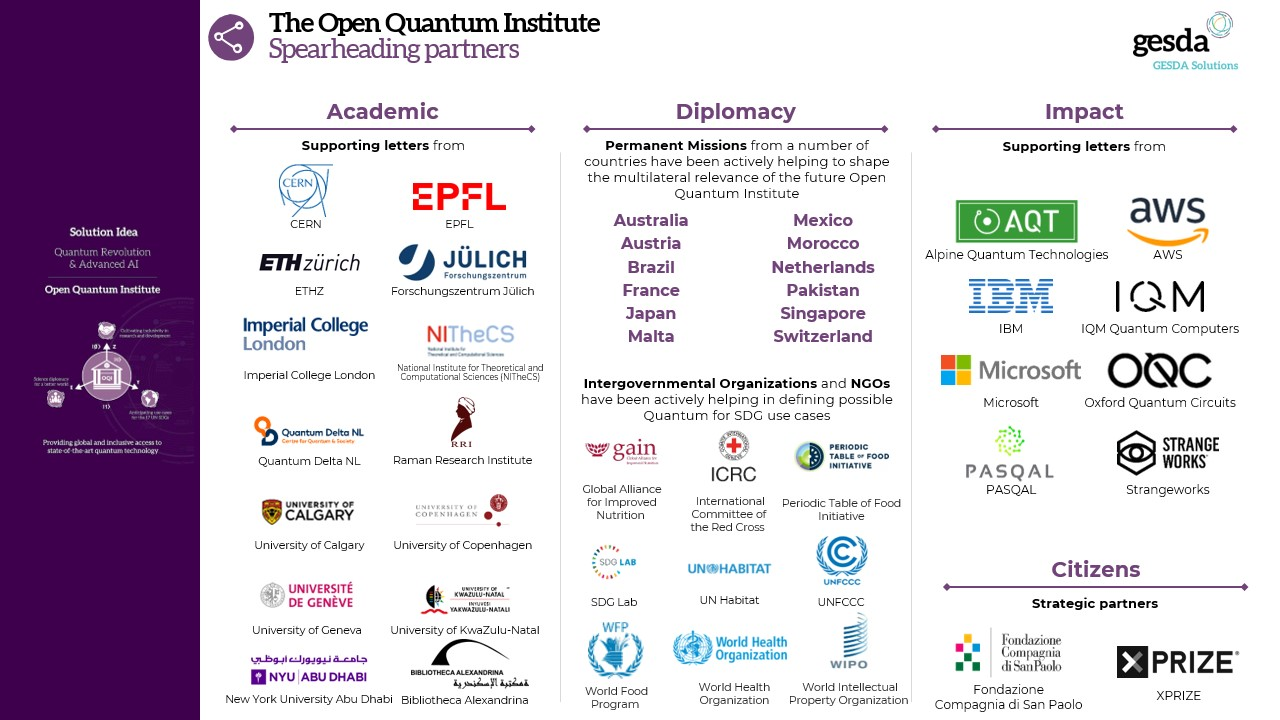 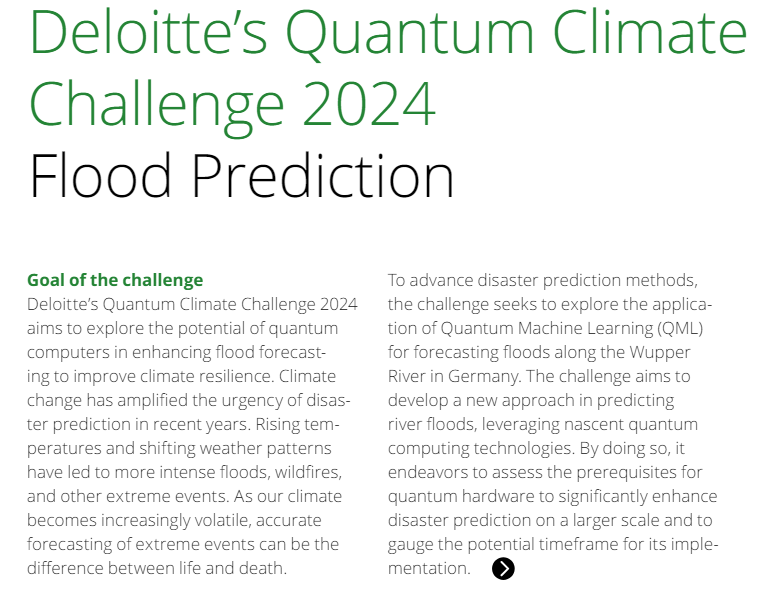 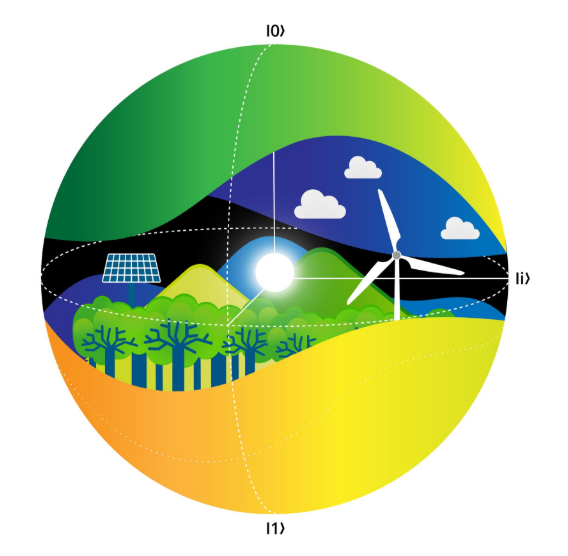 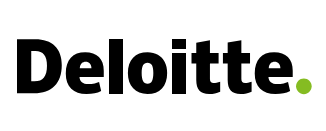 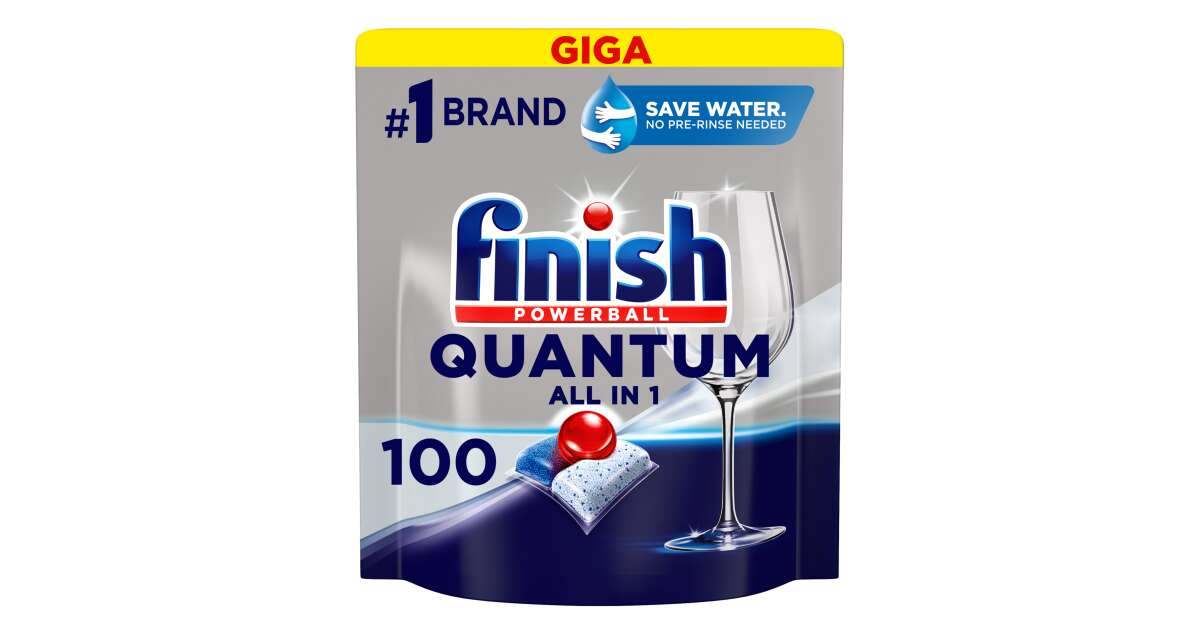 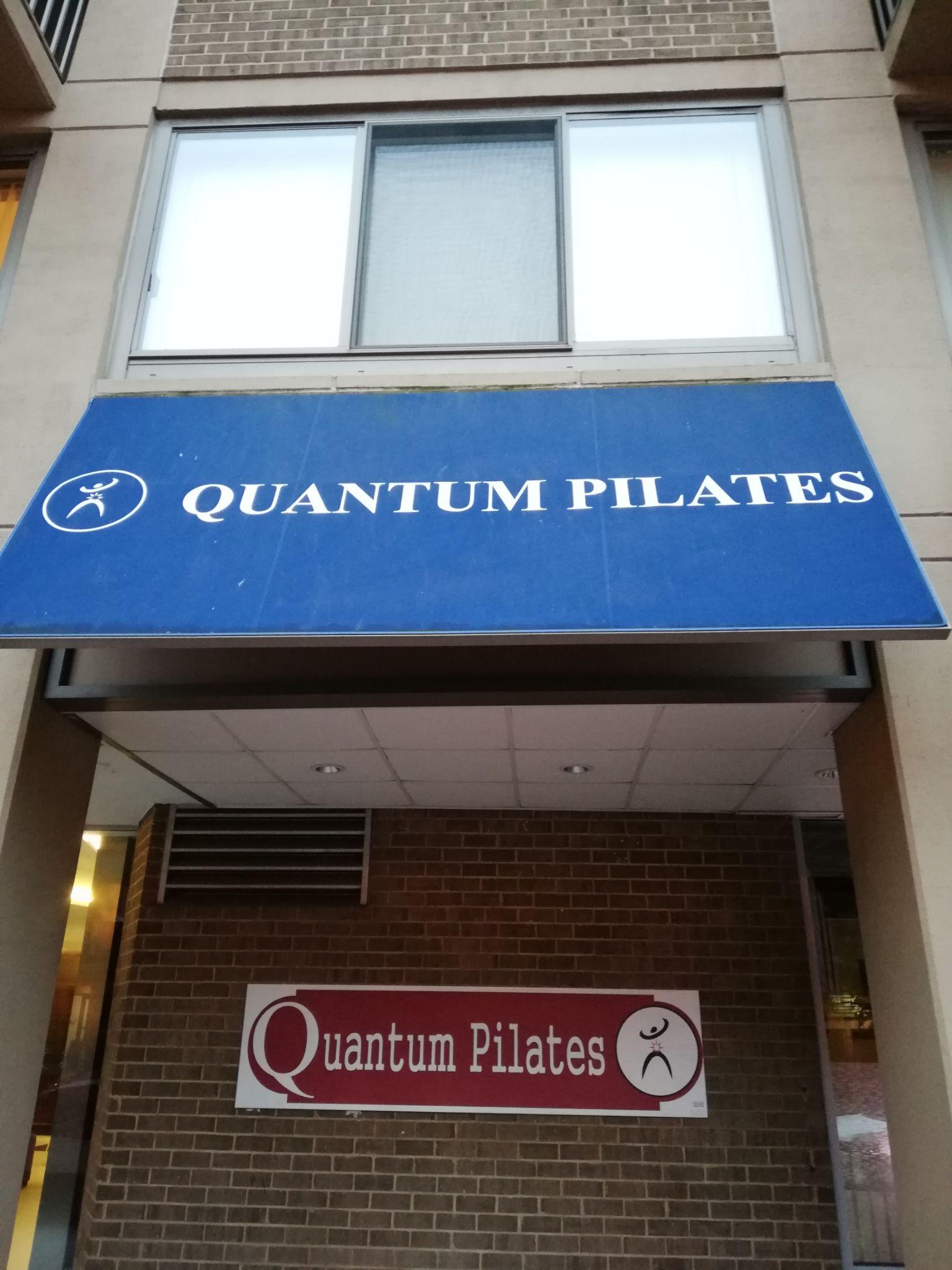 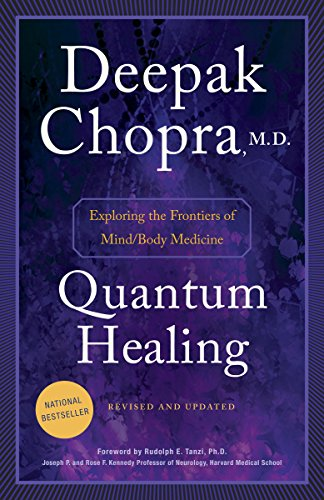 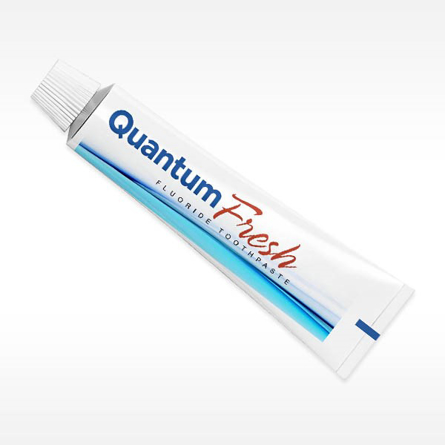 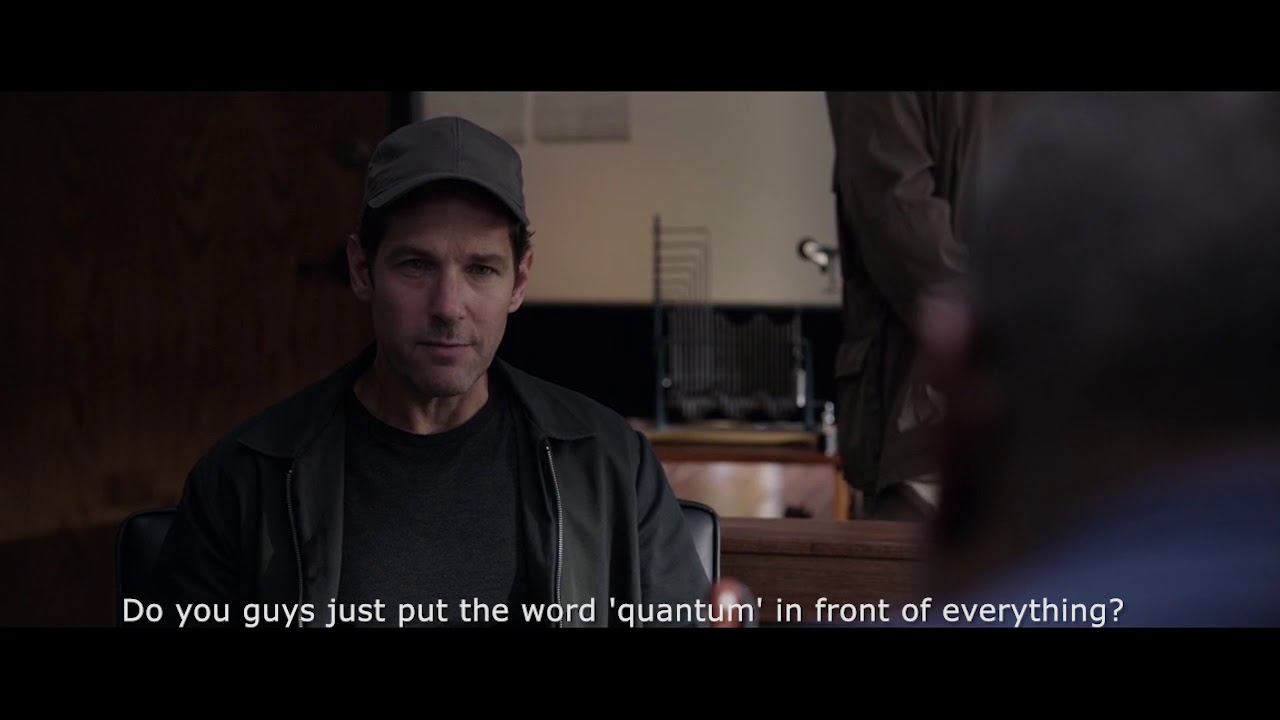 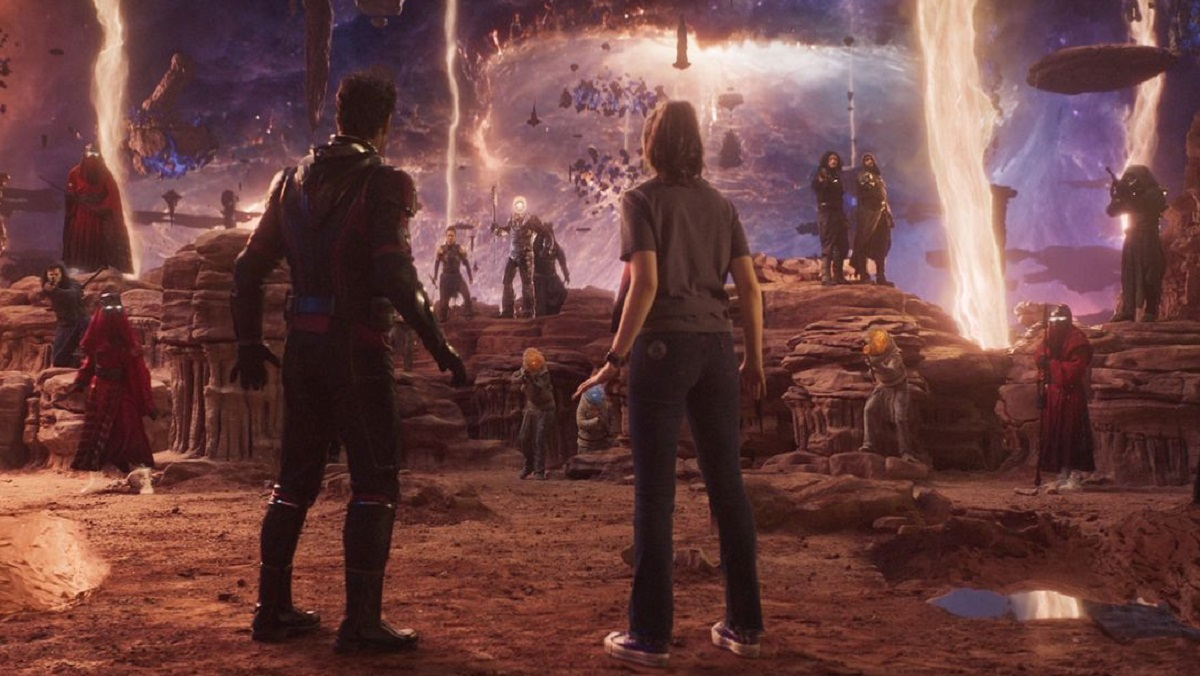 There are quantum people in the quantum realm!
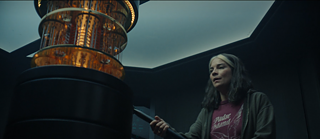 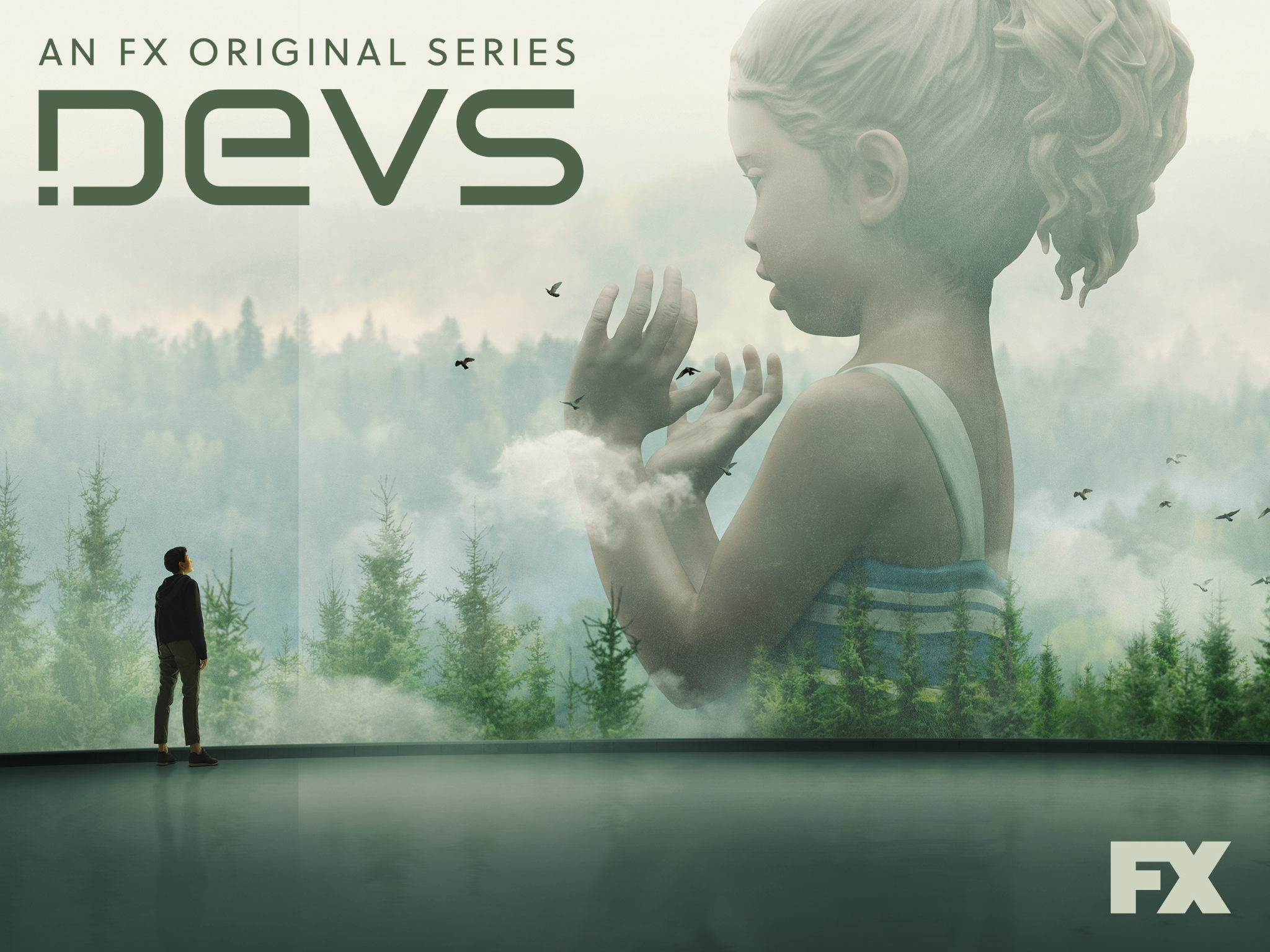 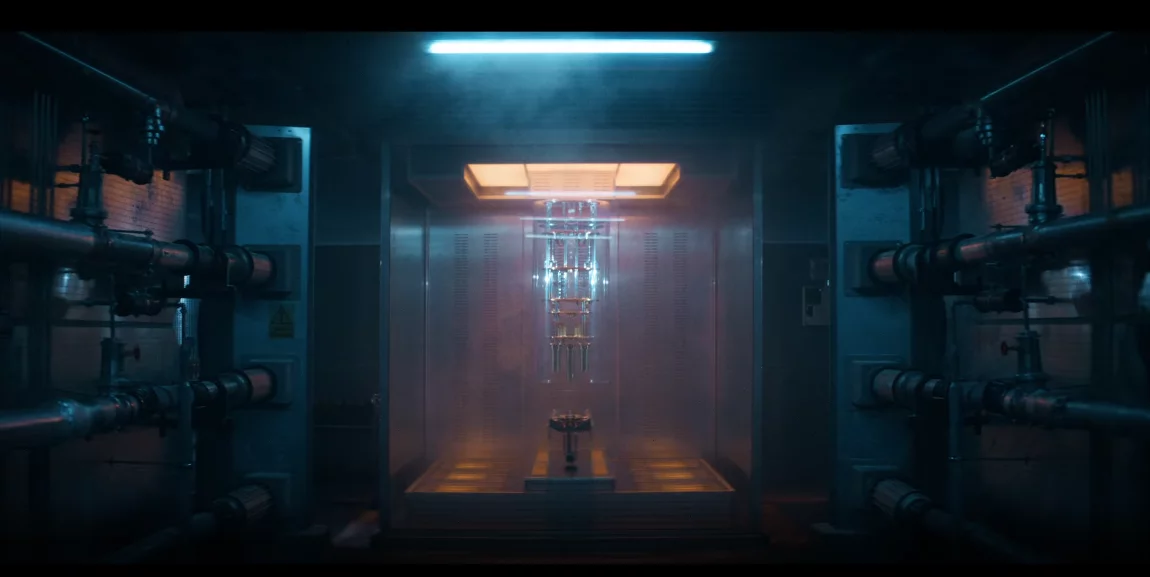 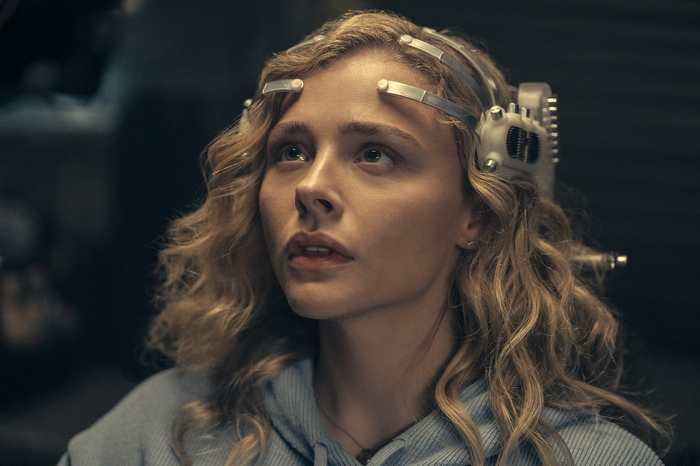 Concluding Remarks
Technology is not science, QT is a concept beyond scientific research
There has been an increasing amount of research into “responsible” QT
Concepts such as the Collingridge dilemma, path dependency, lock-in, and techno-economic paradigms can be utilized for making better QT
If QT is to bring a new paradigm, we need to consider beyond just the tech.
“Quantum” is culturally present, but QT is a rather new cultural phenomenon
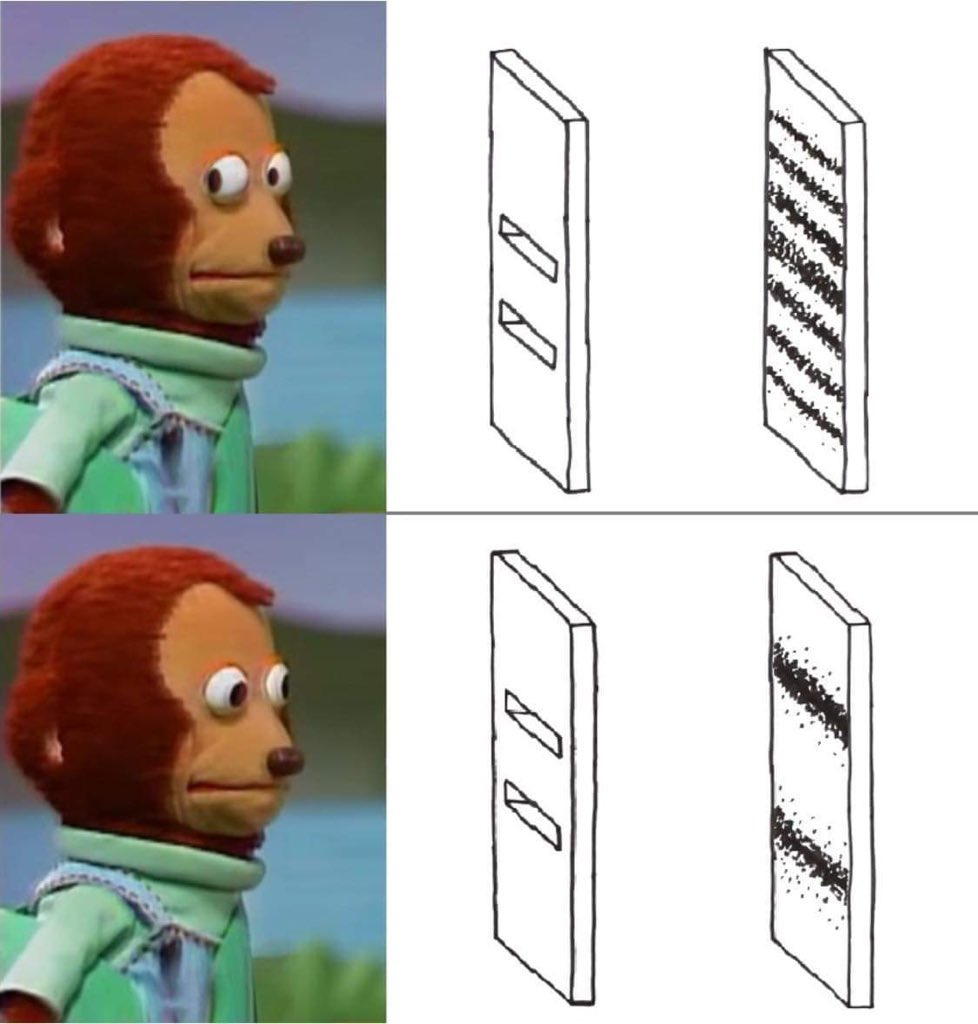 Thank you for your attention!





Let’s discuss.